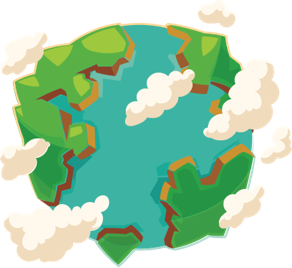 Quiz: QCHAHIO
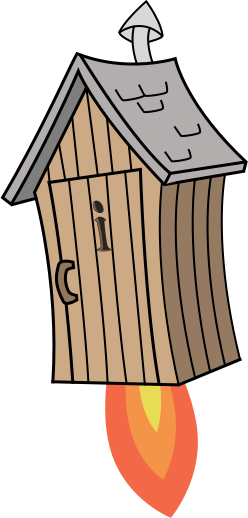 Stage 5 Autumn Block 2: Addition and SubtractionLesson 1: To be able to use mental strategies for addition and subtraction
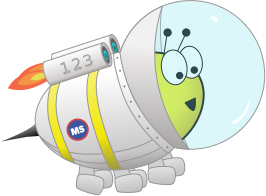 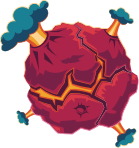 Block 2 – Addition and Subtraction
1
Autumn
To be able to use mental strategies for addition and subtraction
Success criteria:
I can partition numbers to add and subtract mentally
I can use knowledge of number bonds and place value to add and subtract multiples of powers of 10
I can use compensation and adjustment to mentally calculate
To be able to use mental strategies for addition and subtraction
Starter:
Write the number that is 
One more than the number represented in the place value chart
One hundred less than the numberrepresented in the place value chart
One thousand more than the numberrepresented in the place value chart
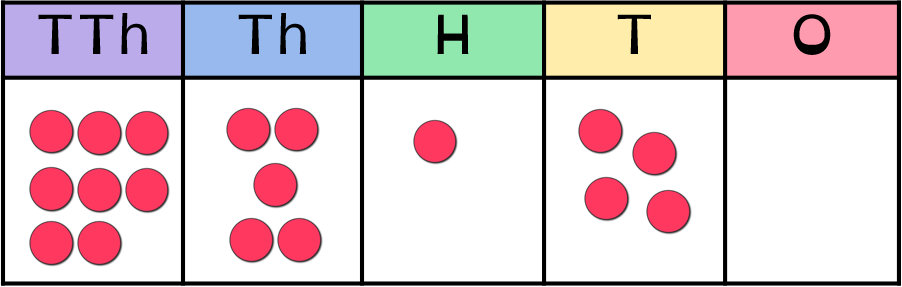 To be able to use mental strategies for addition and subtraction
Starter:
Write the number that is 
One more than the number represented in the place value chart
One hundred less than the numberrepresented in the place value chart
One thousand more than the numberrepresented in the place value chart

The place value chart shows 85,140(eighty-five thousand, one hundred and forty). One more is 85,141. One hundred less is 85,040. One thousand more is 86,140.
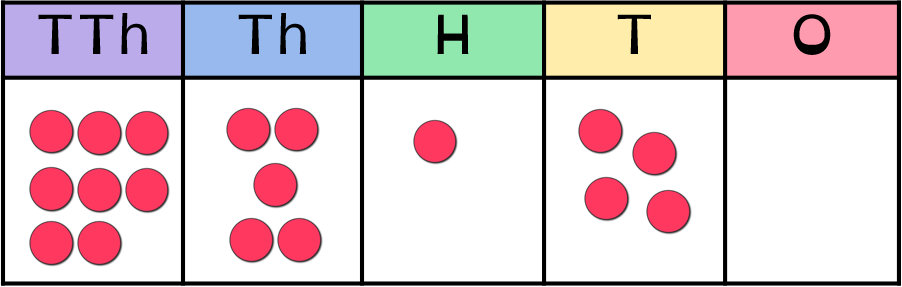 To be able to use mental strategies for addition and subtraction
Talking Time:
Complete the calculations:
5 teddies + 6 teddies = 


5 ones + 6 ones = 


5 tens + 6 tens =
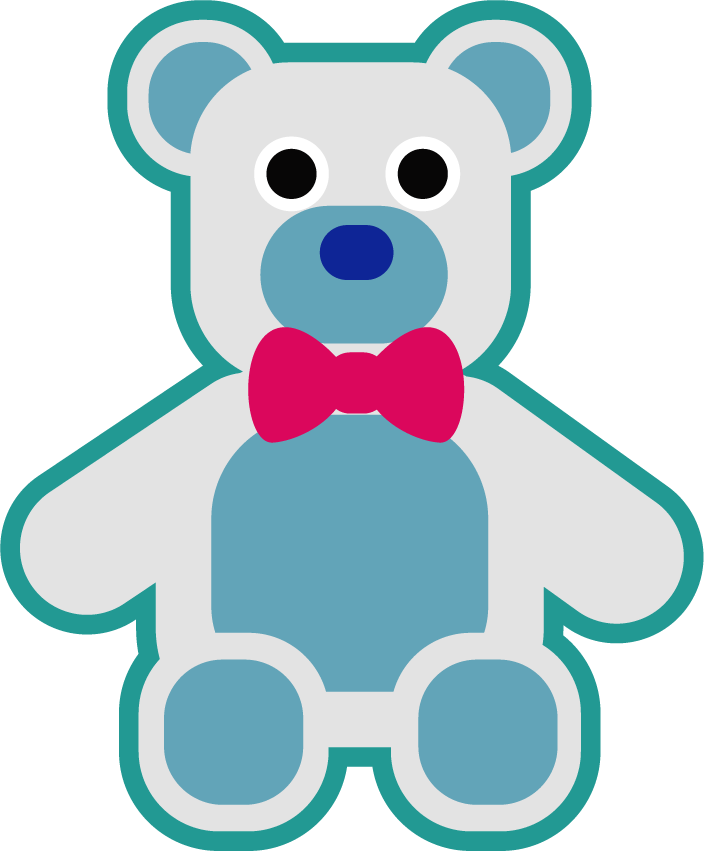 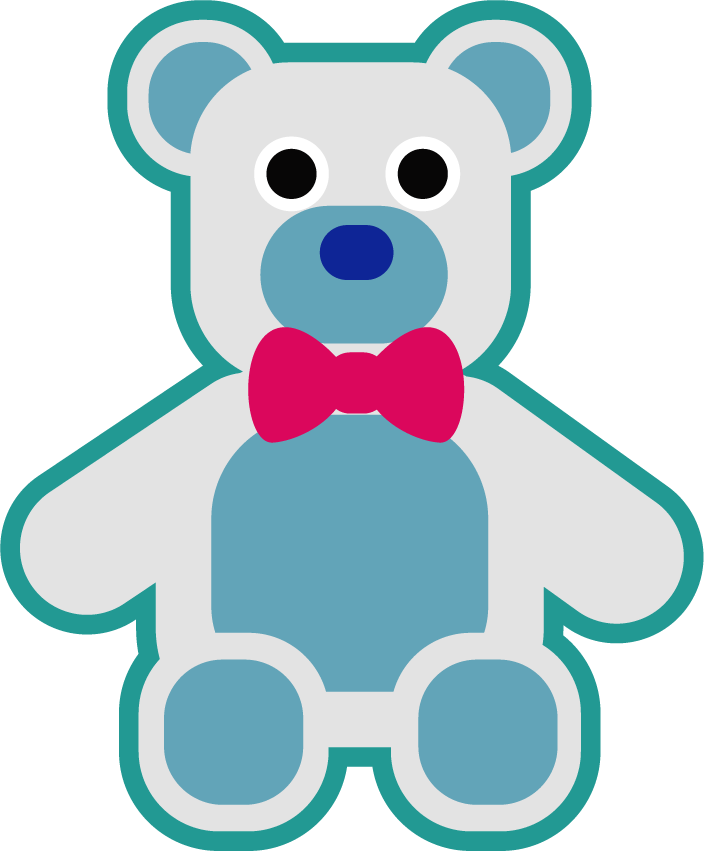 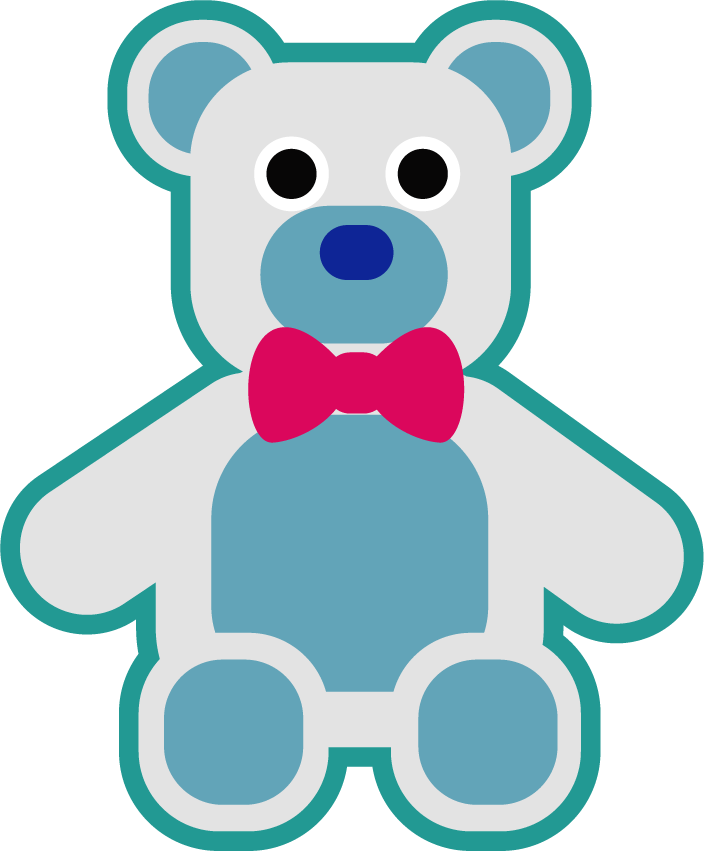 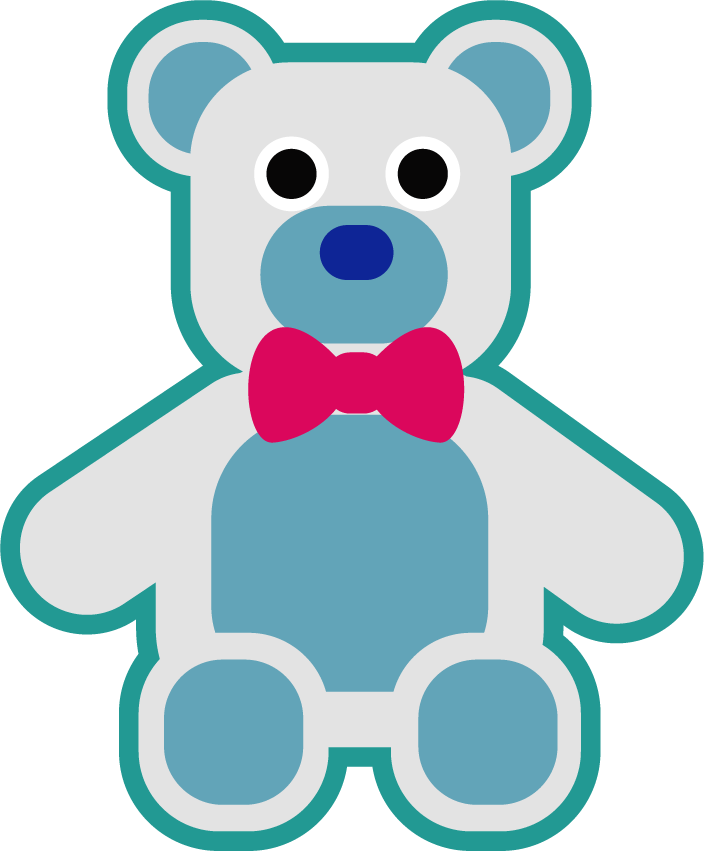 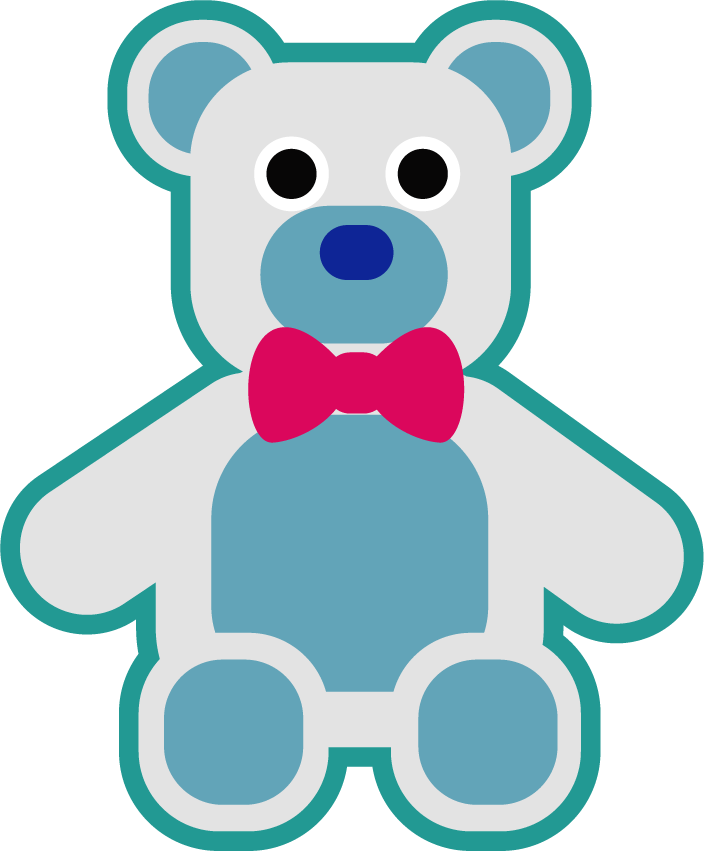 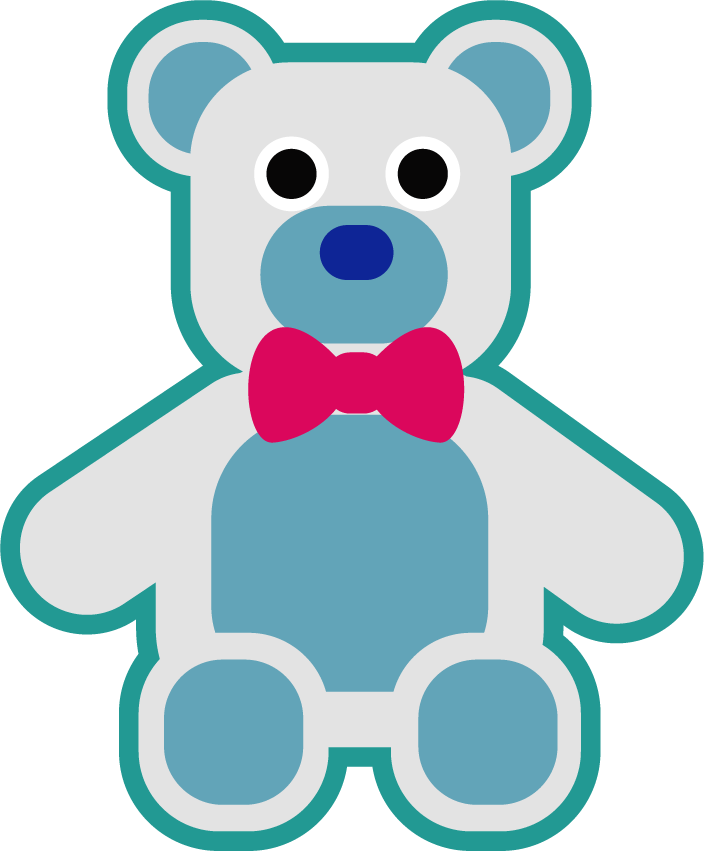 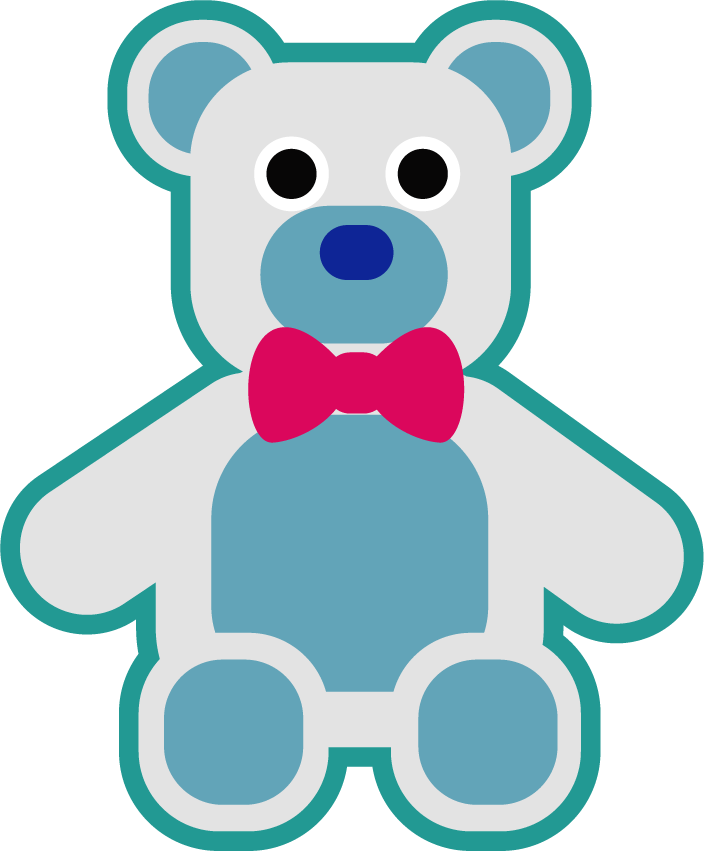 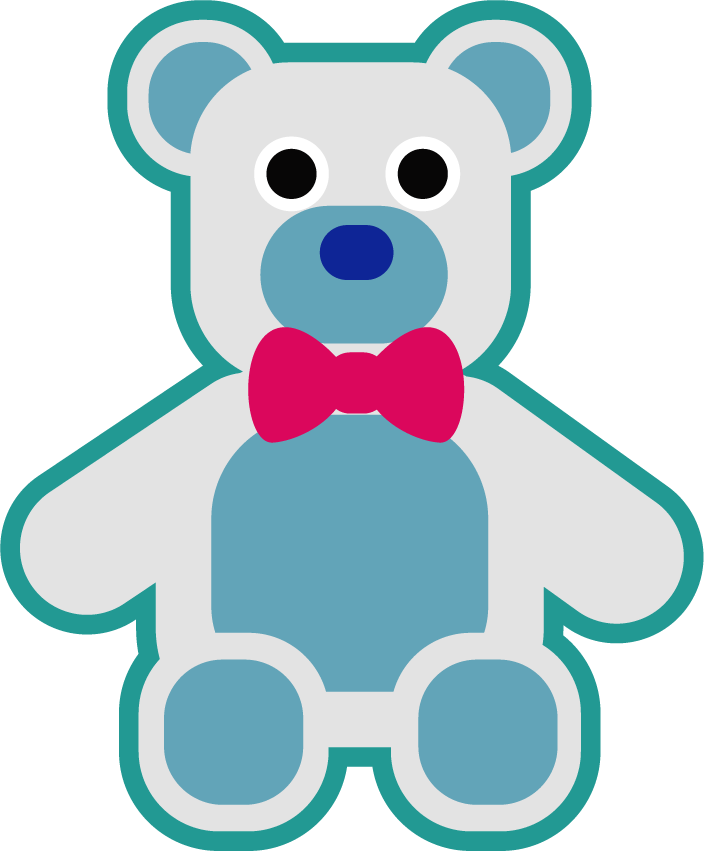 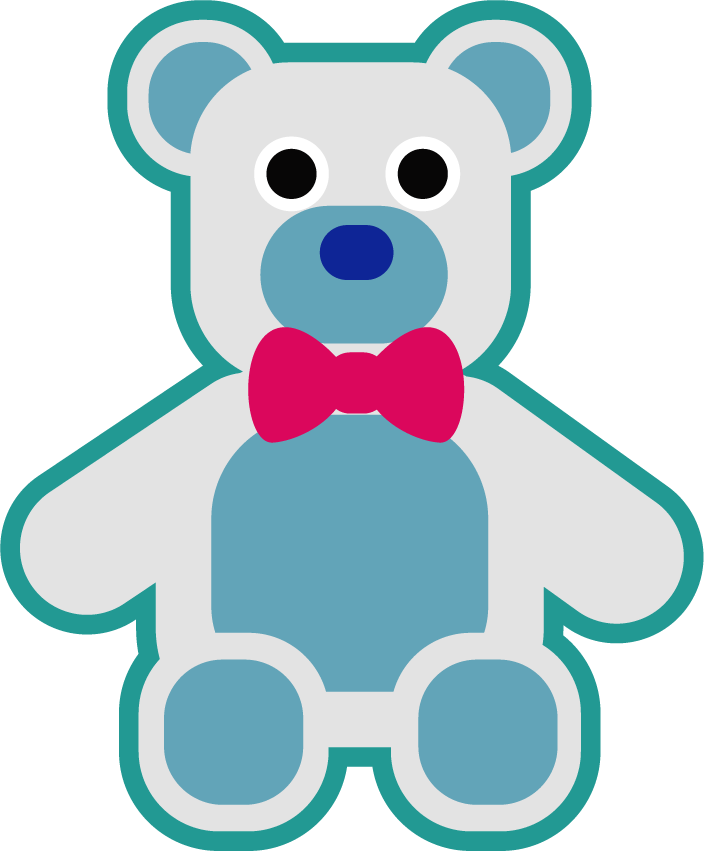 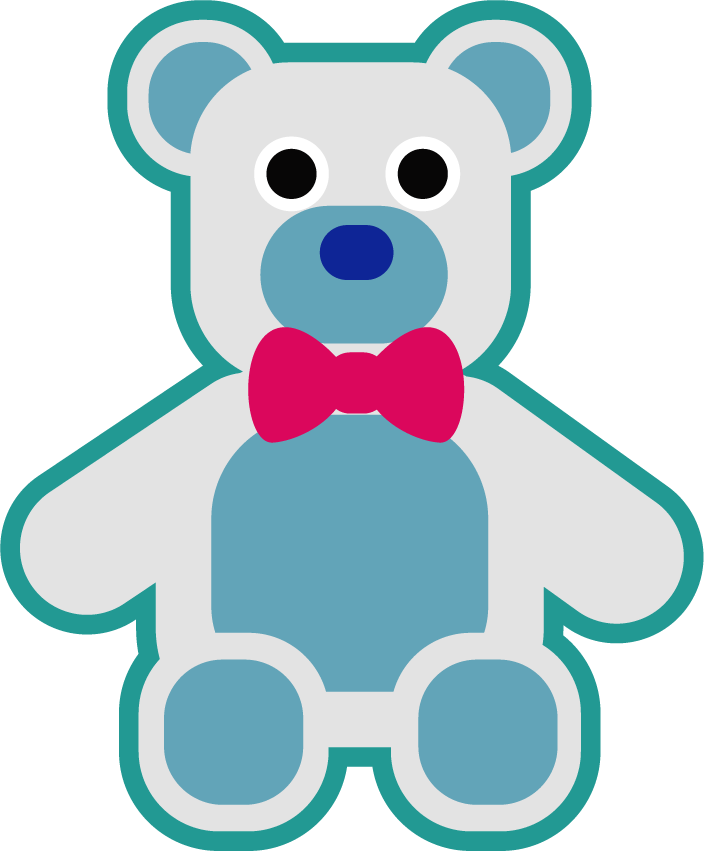 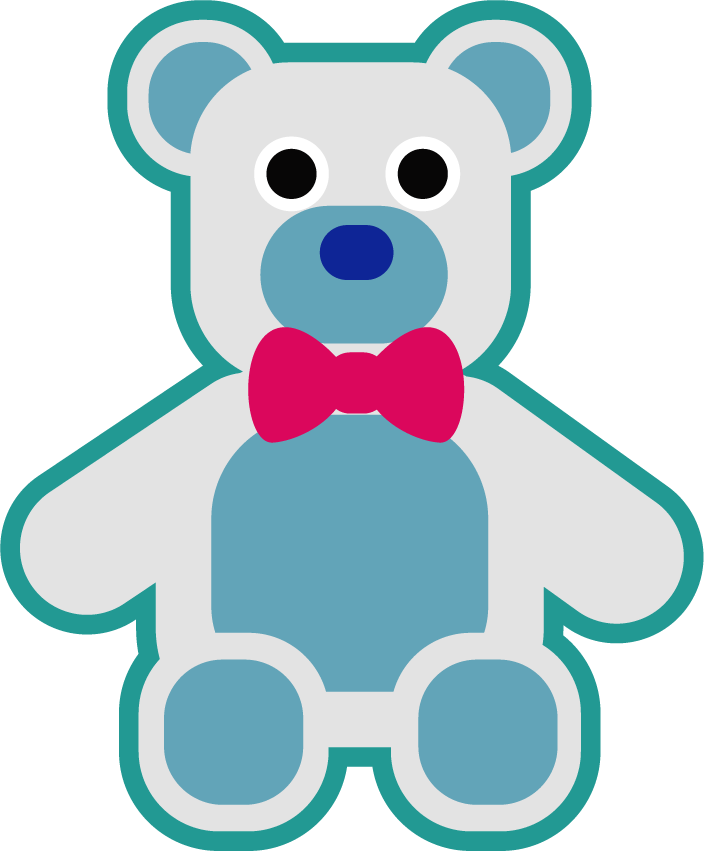 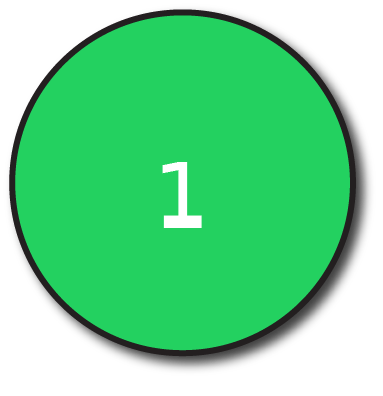 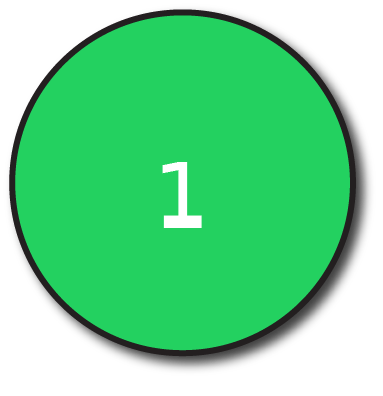 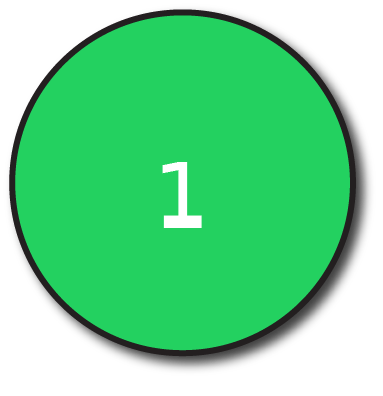 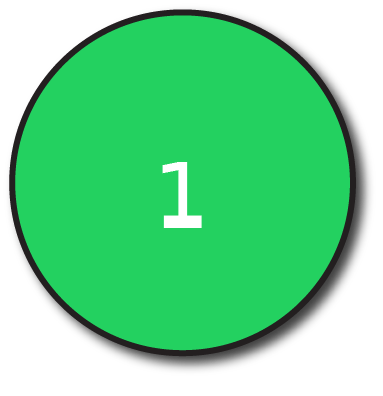 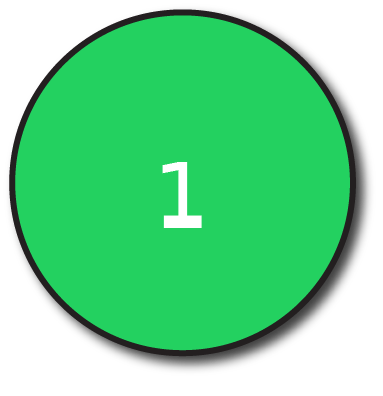 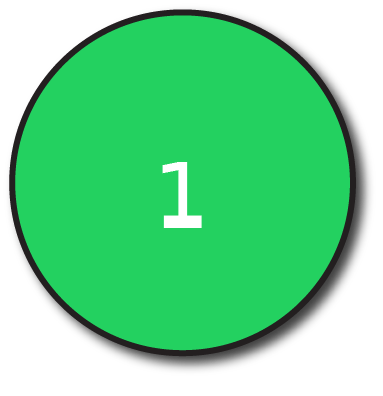 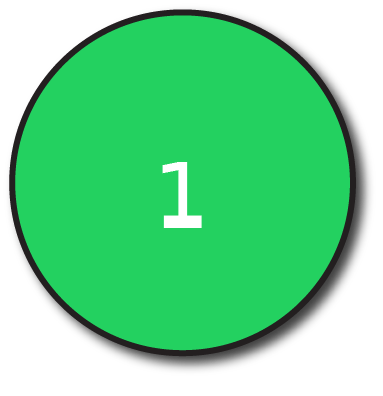 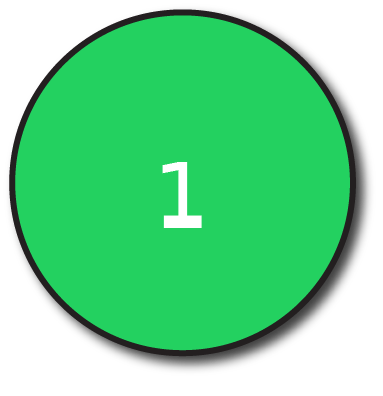 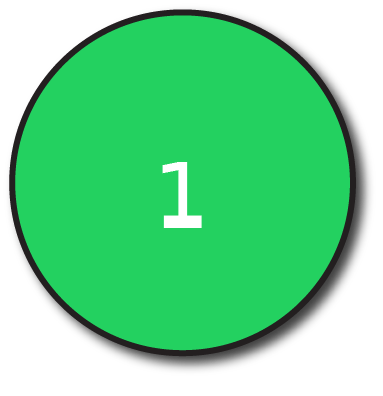 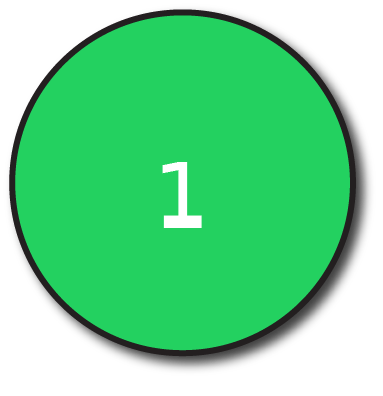 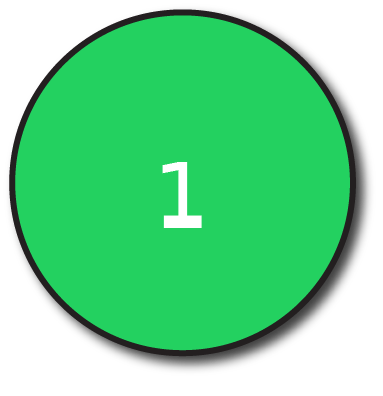 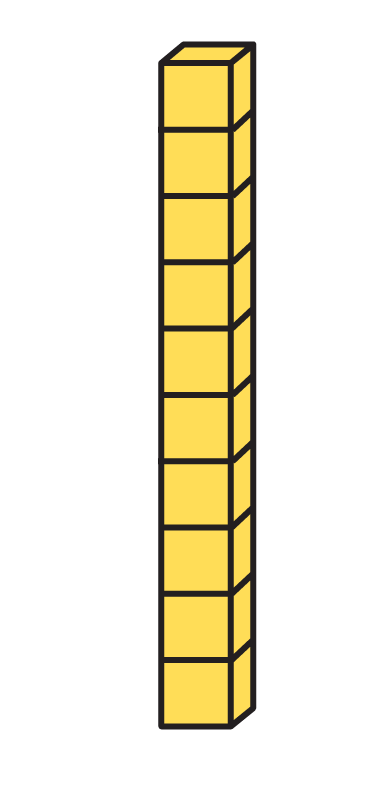 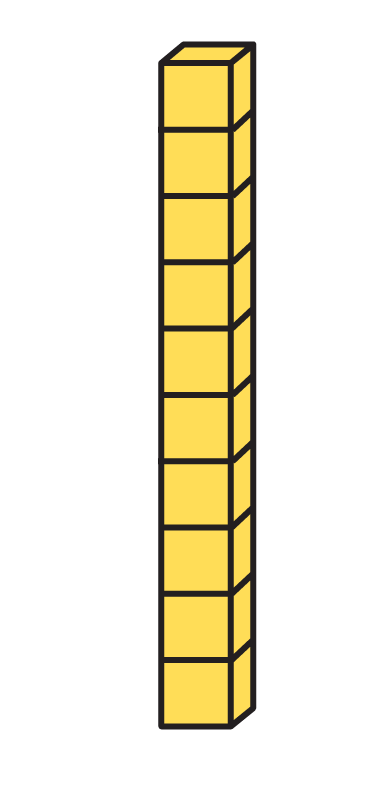 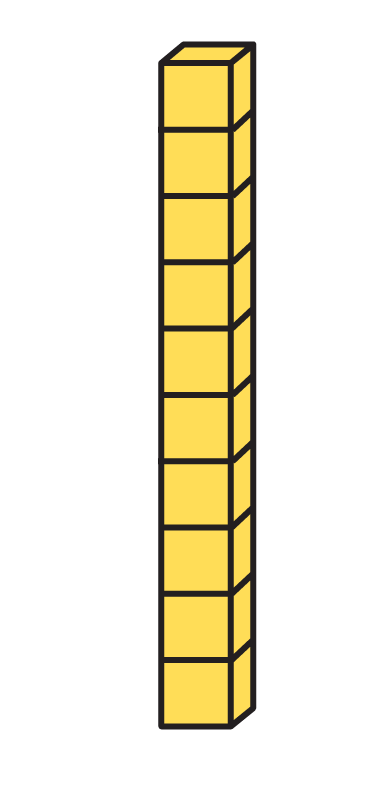 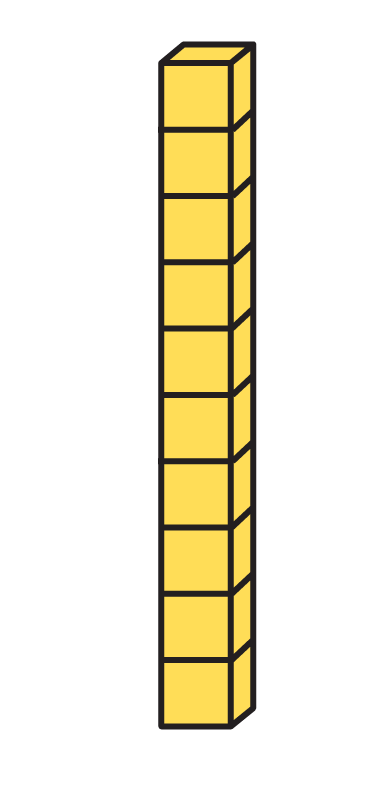 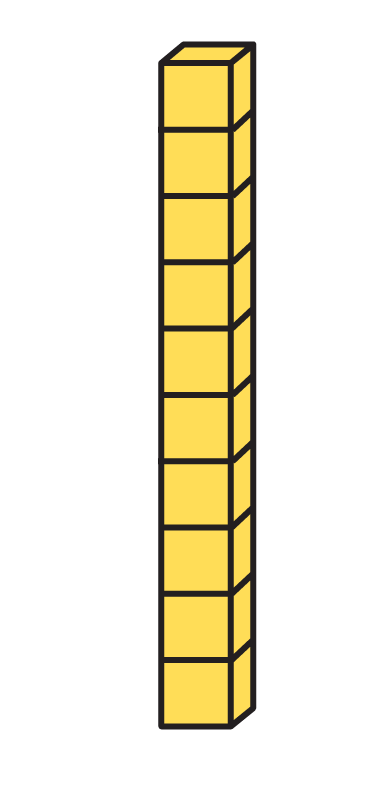 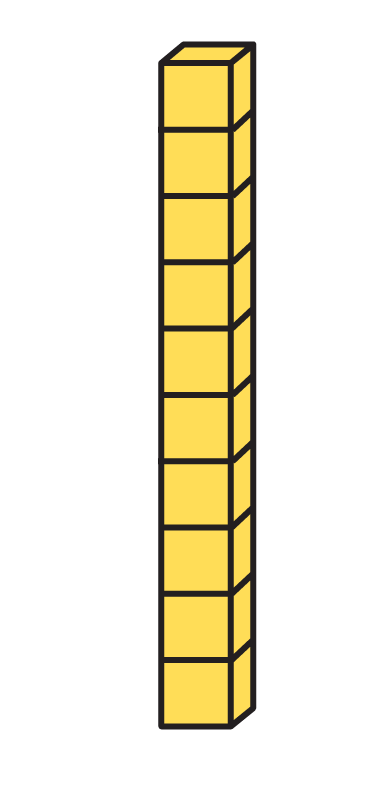 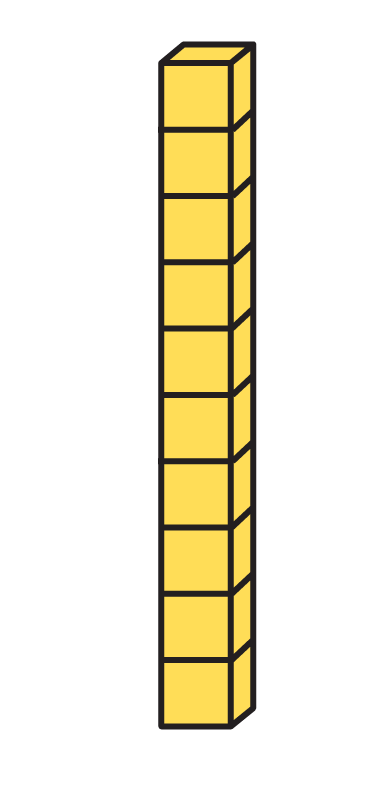 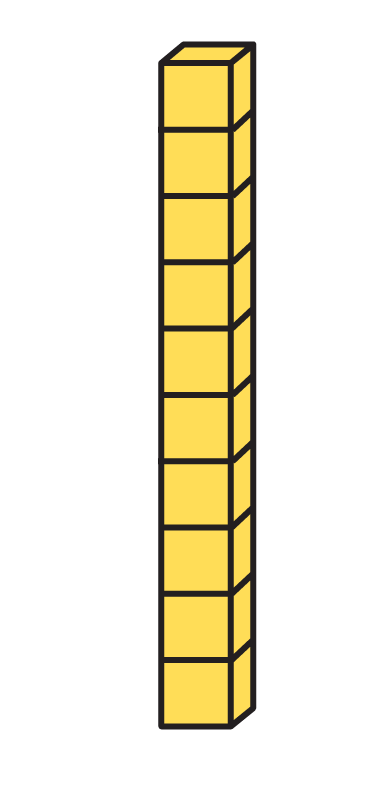 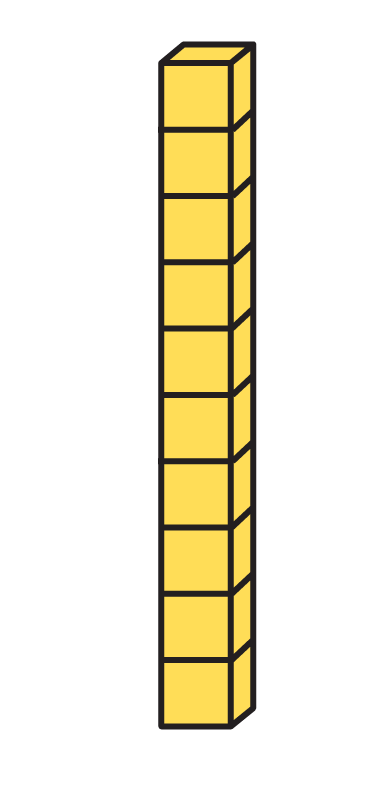 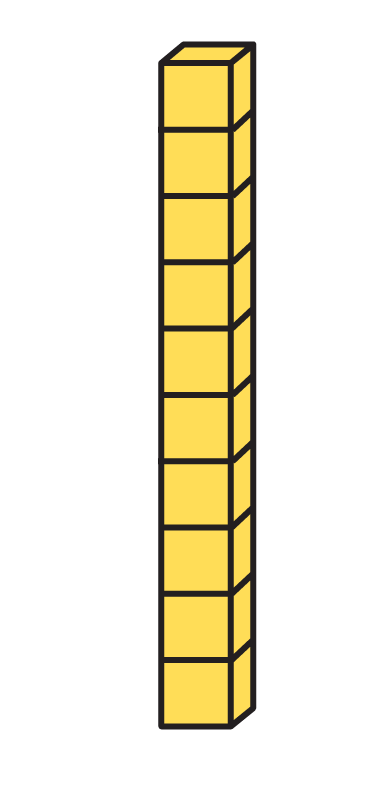 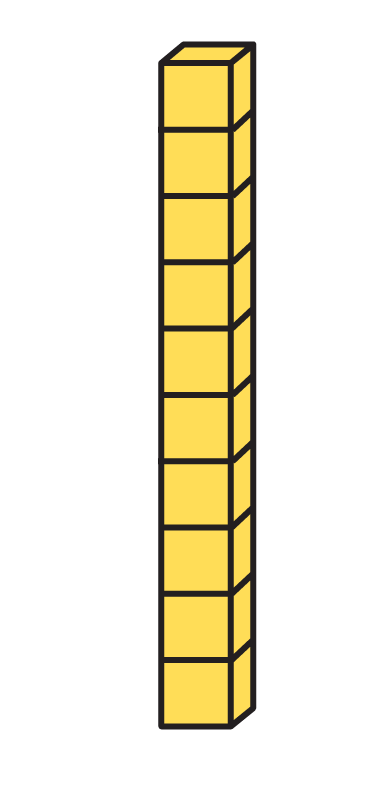 To be able to use mental strategies for addition and subtraction
Talking Time:
Complete the calculations:
5 teddies + 6 teddies = 


5 ones + 6 ones = 


5 tens + 6 tens =
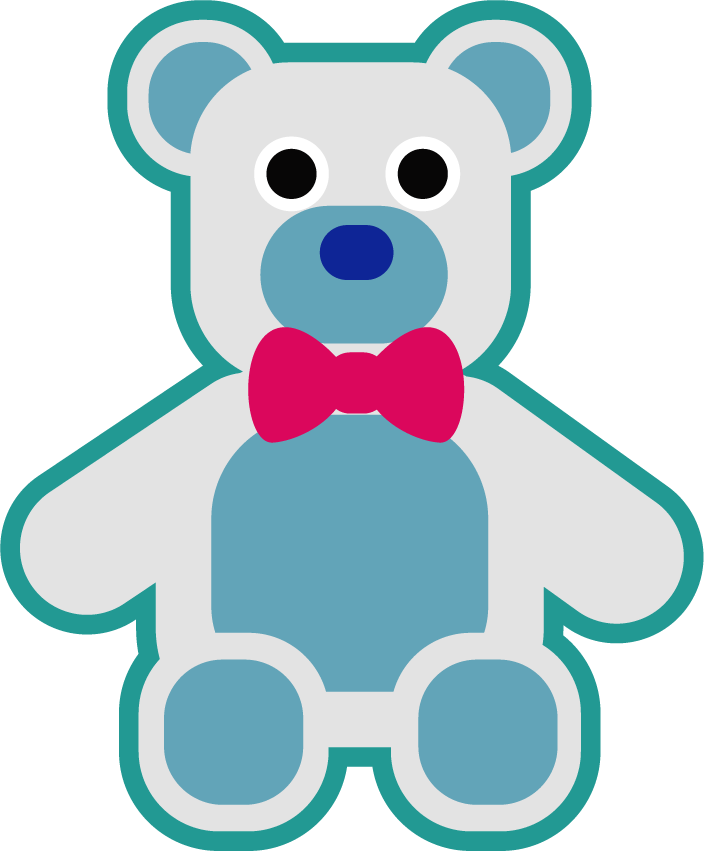 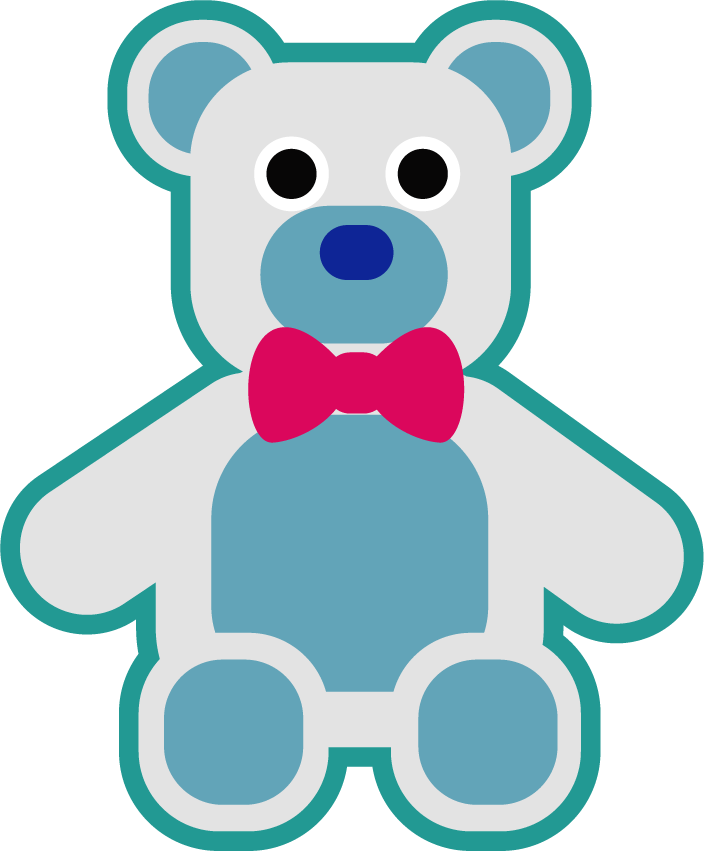 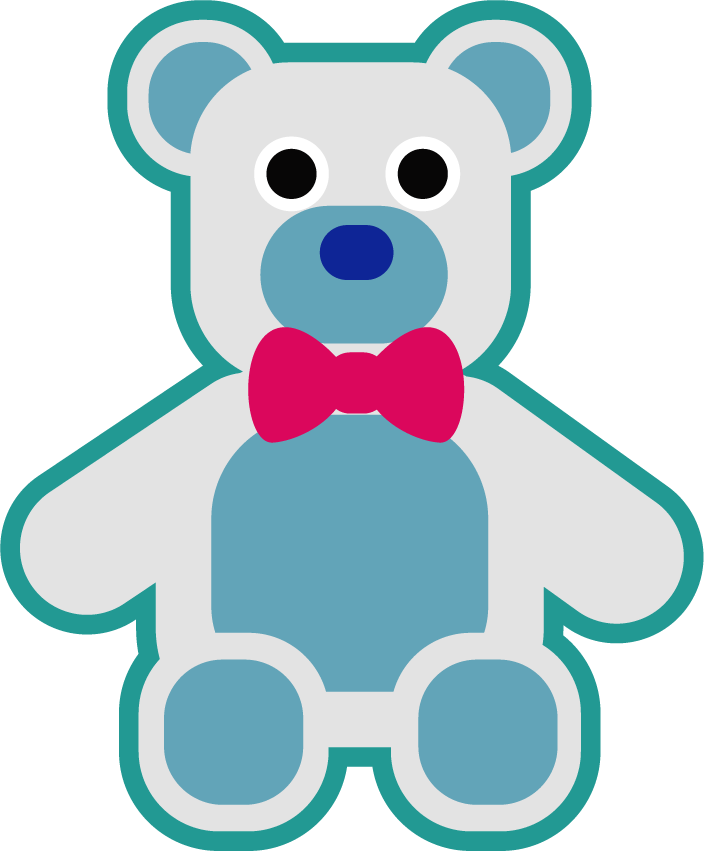 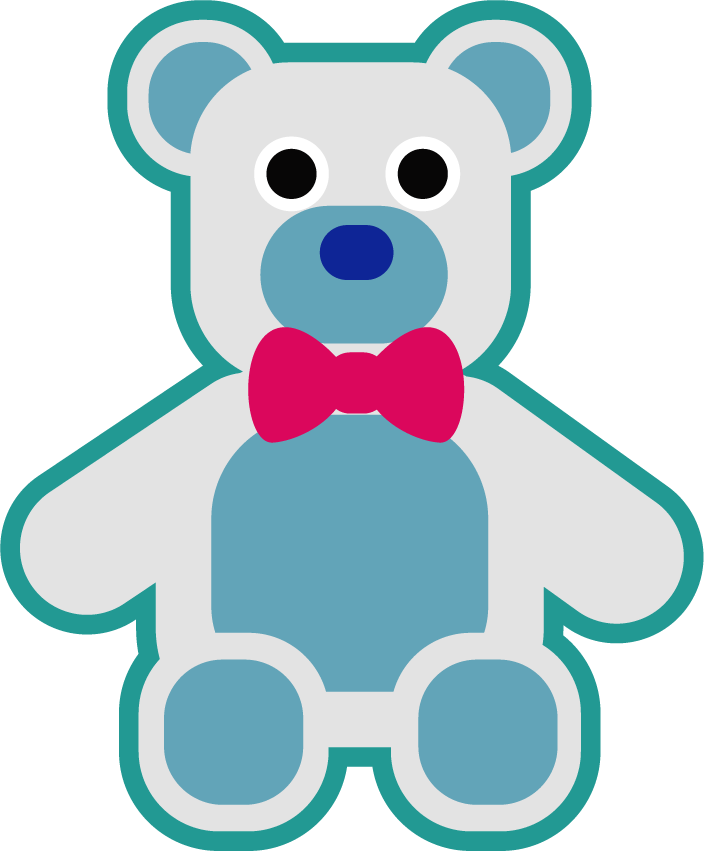 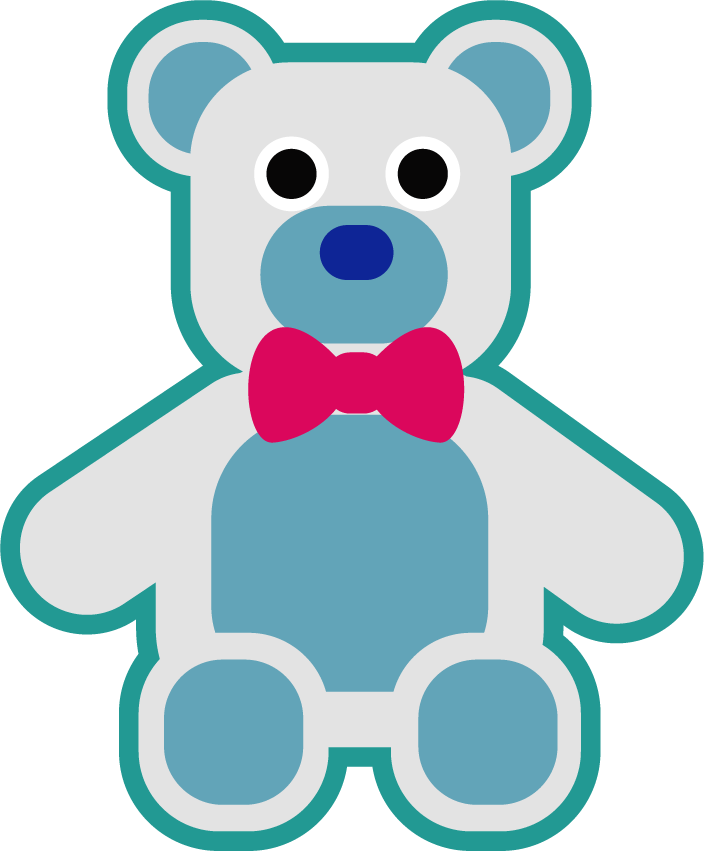 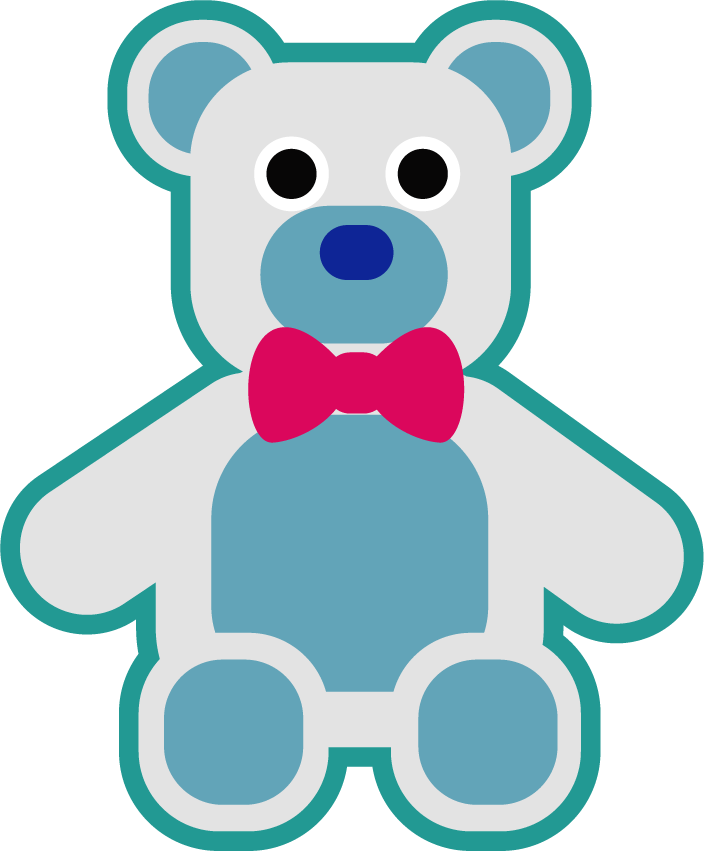 11 teddies
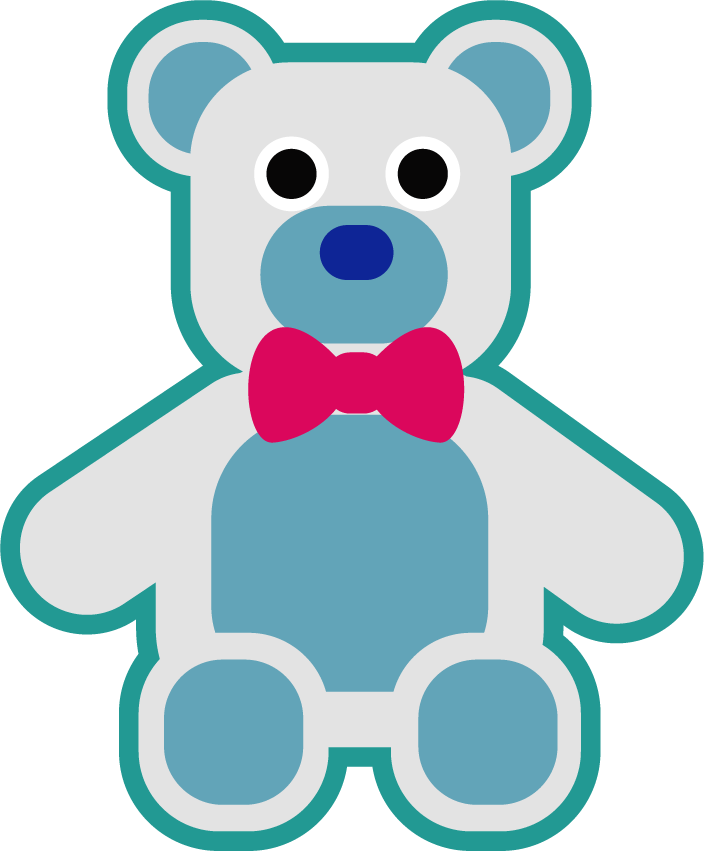 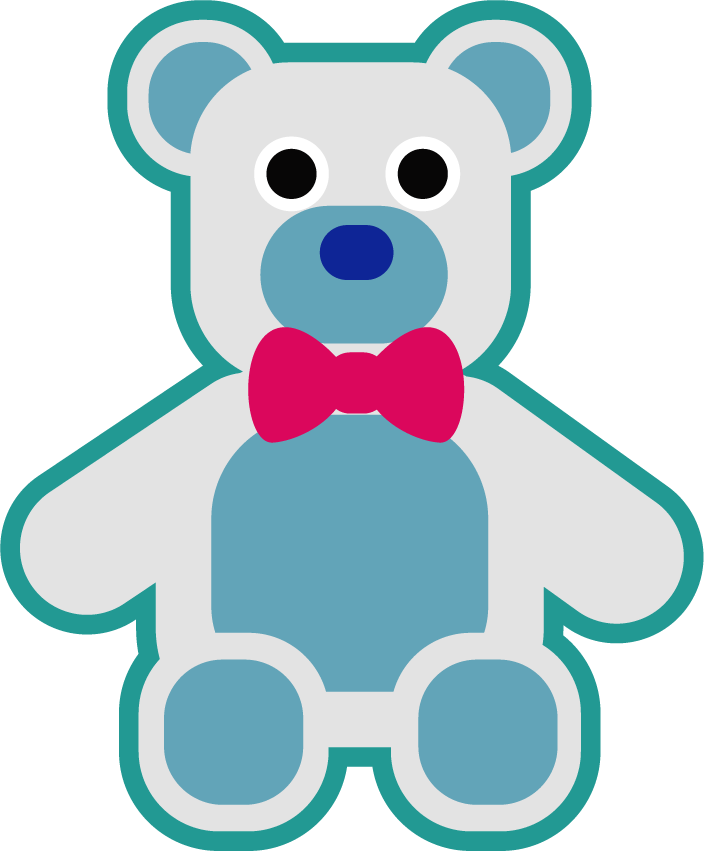 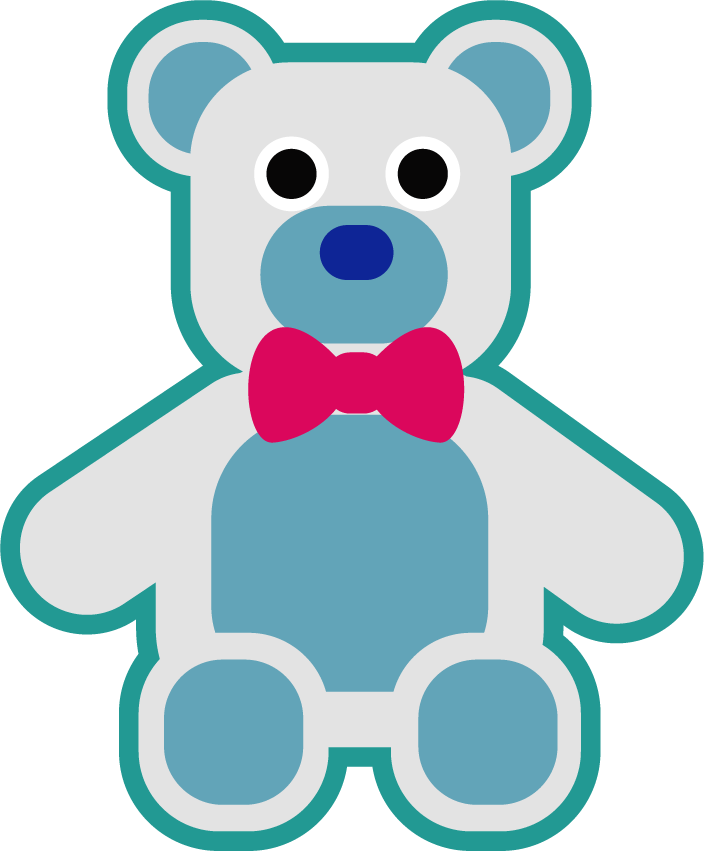 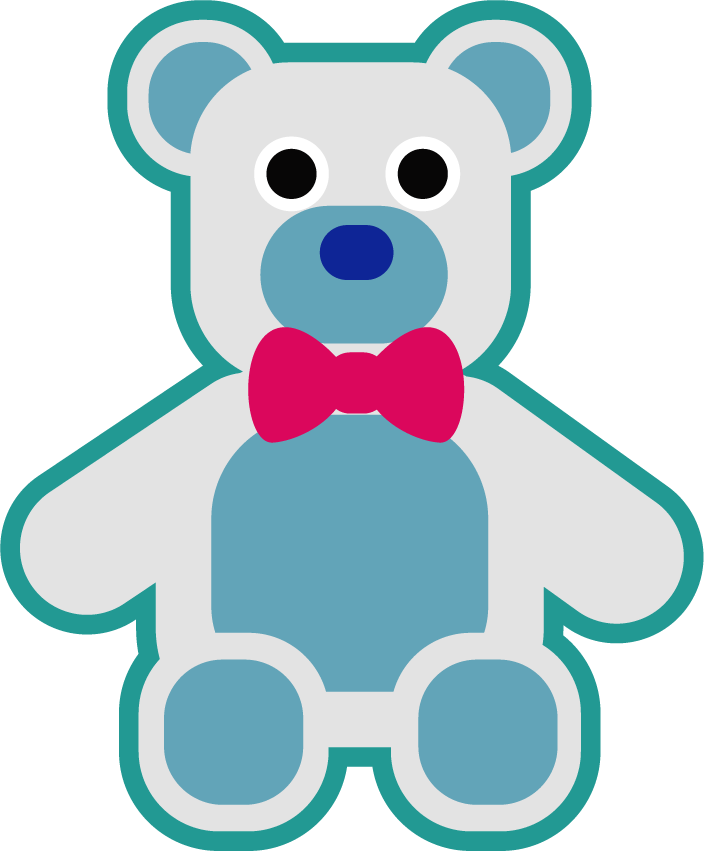 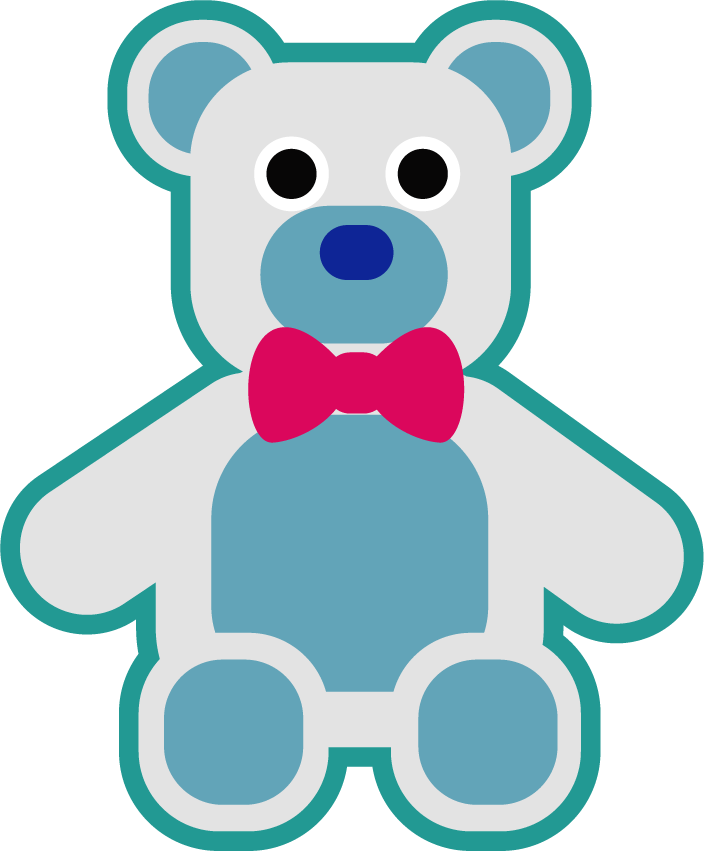 11 ones
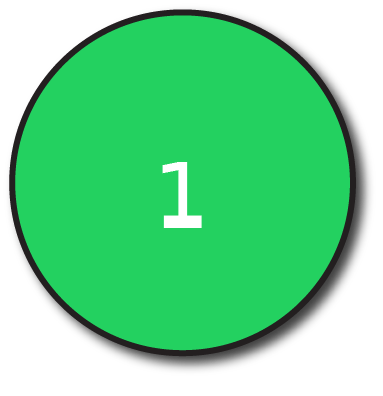 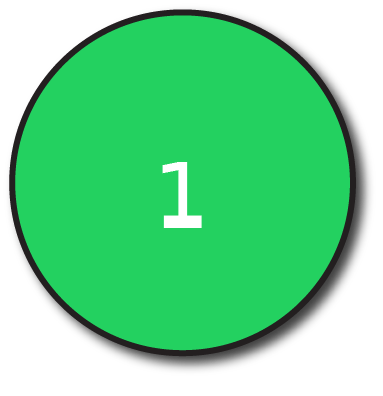 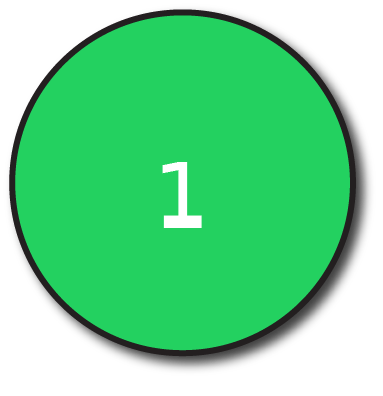 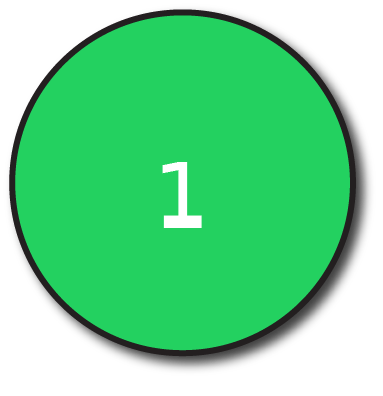 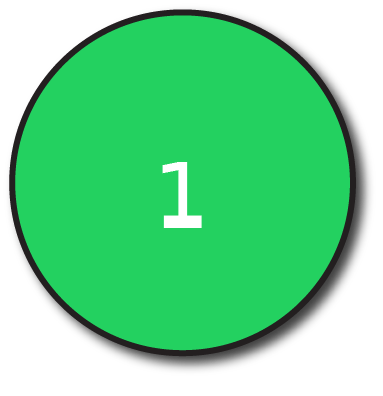 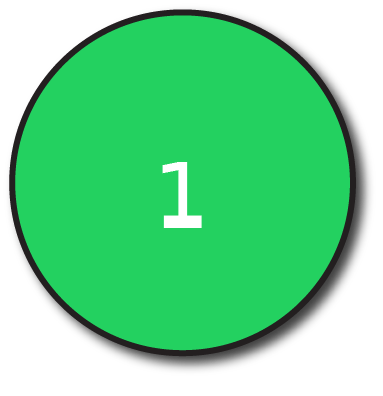 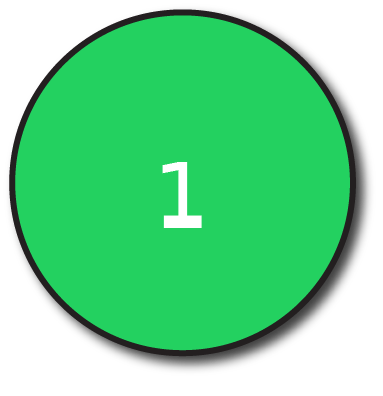 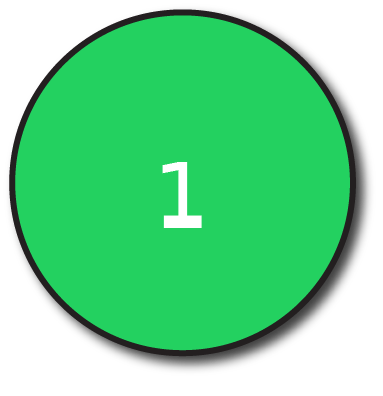 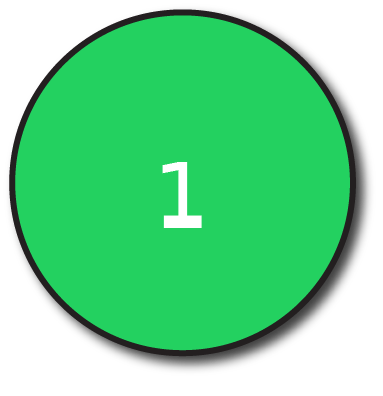 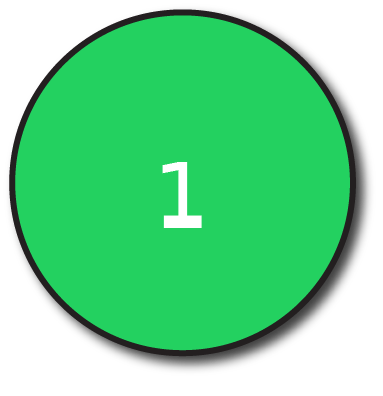 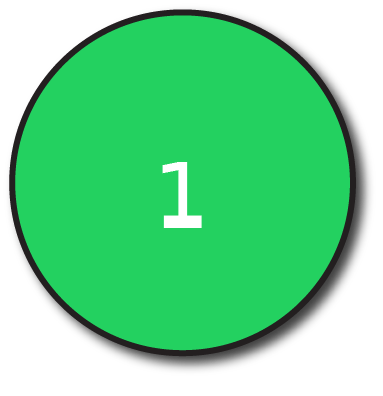 11 tens
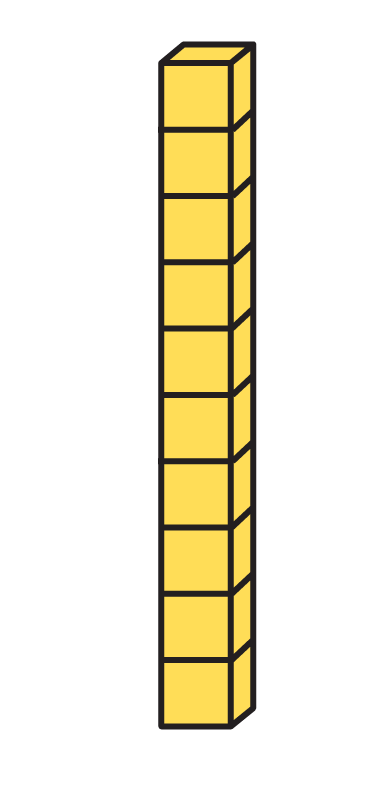 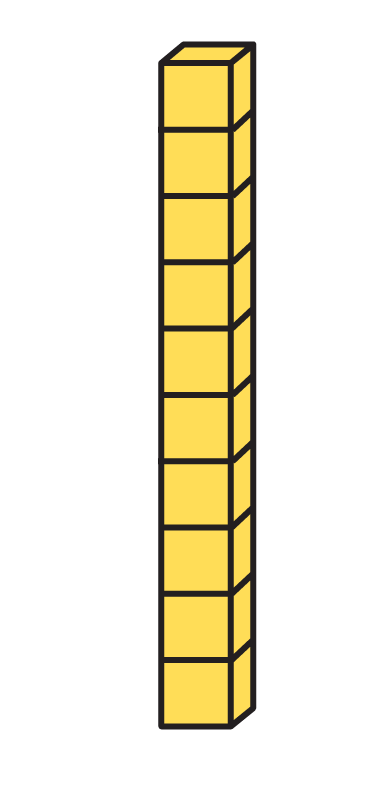 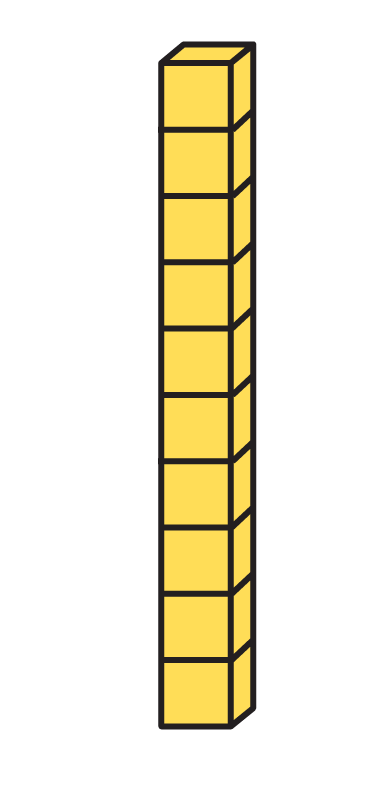 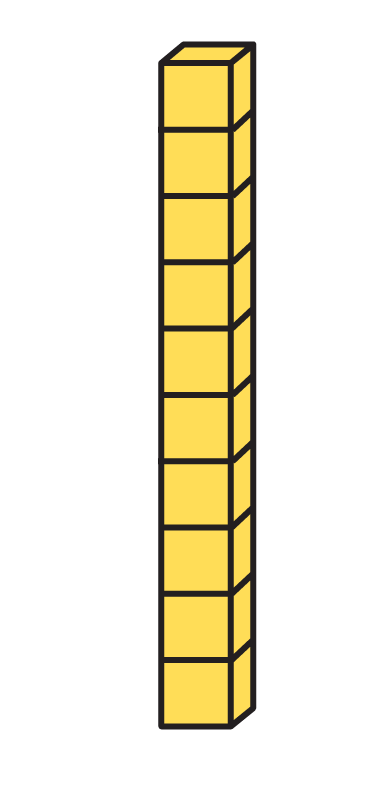 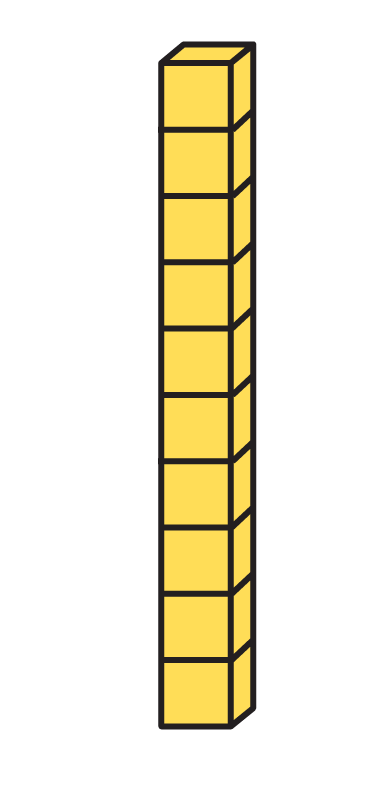 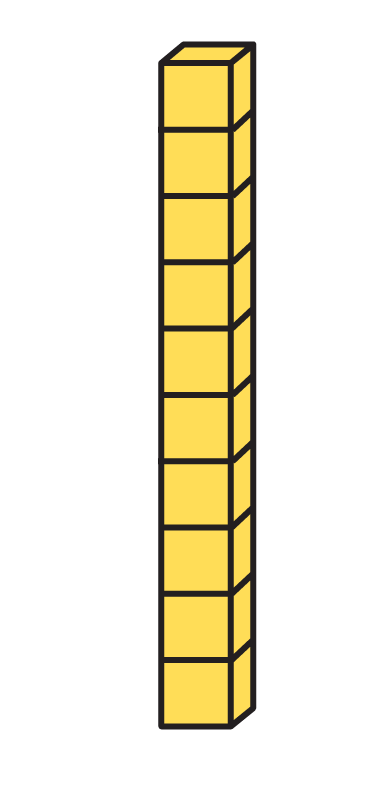 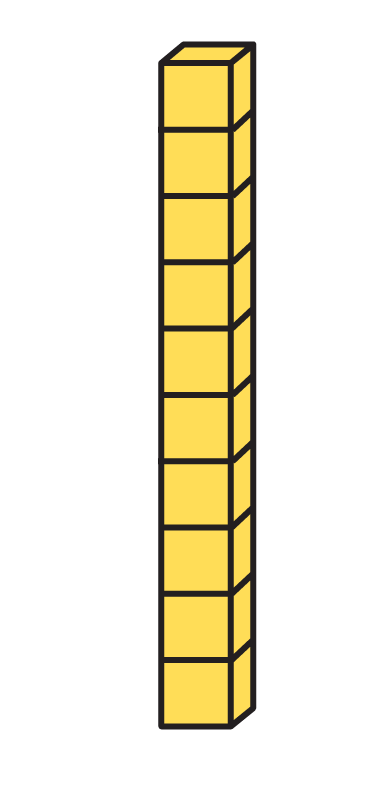 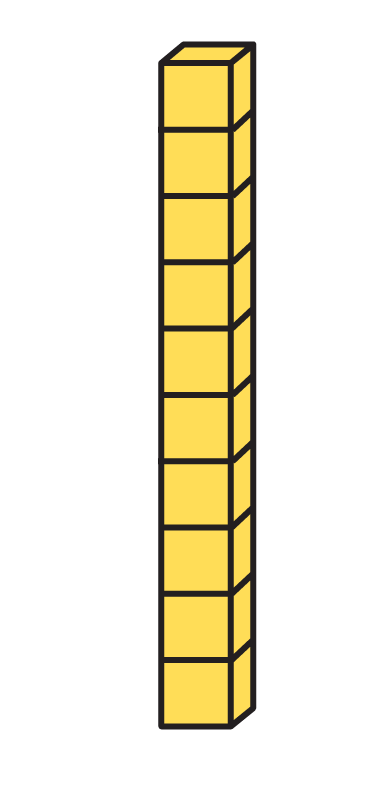 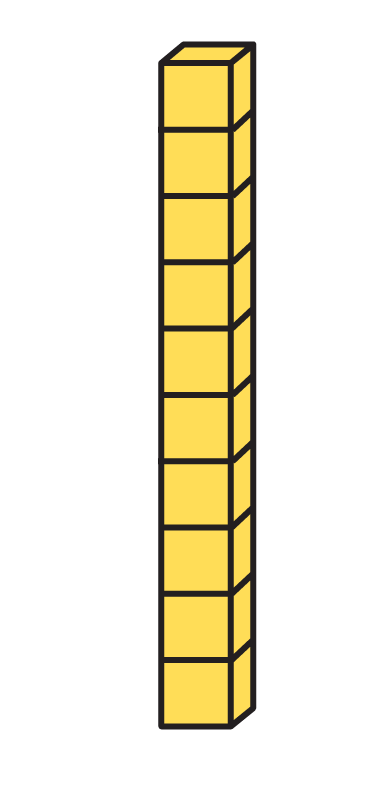 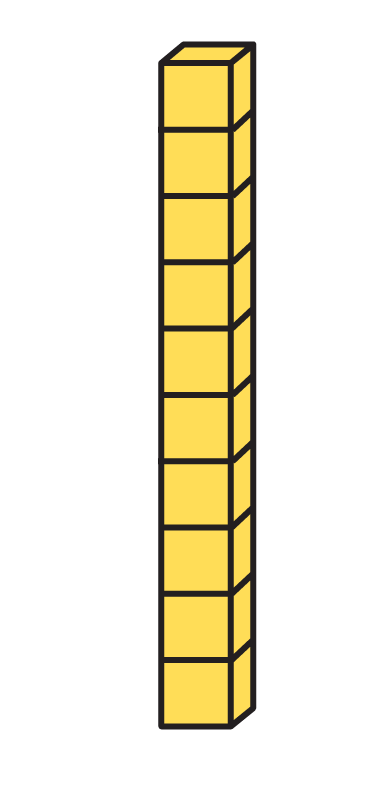 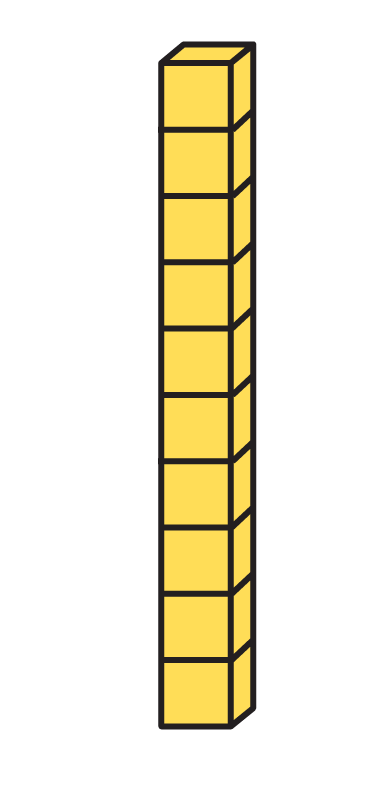 To be able to use mental strategies for addition and subtraction
Talking Time:
Complete the calculations:
8 - 3  = 
8 cubes – 3 cubes =
 
8 ones - 3 ones = 


8 thousands - 3 thousands =
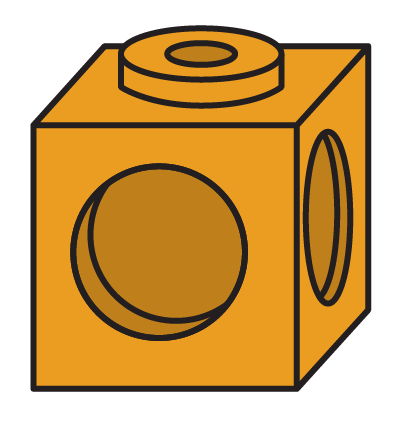 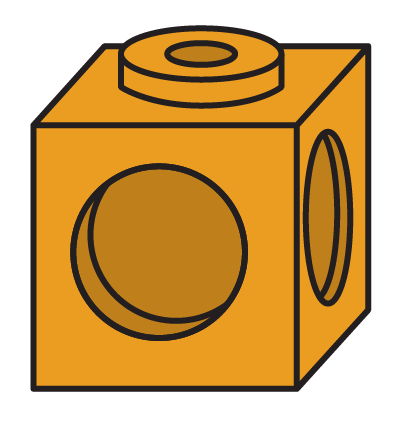 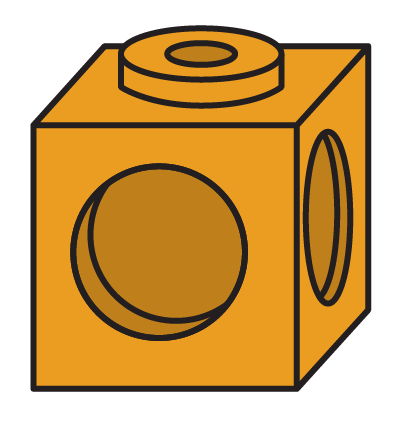 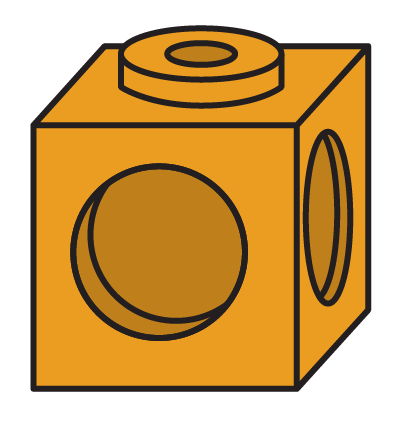 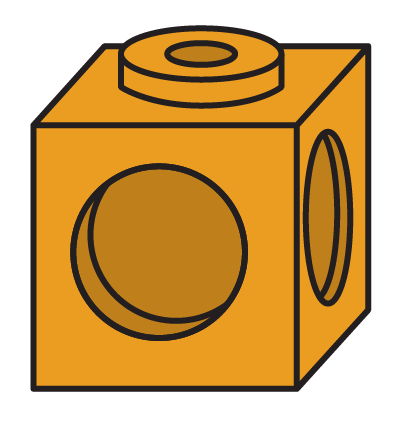 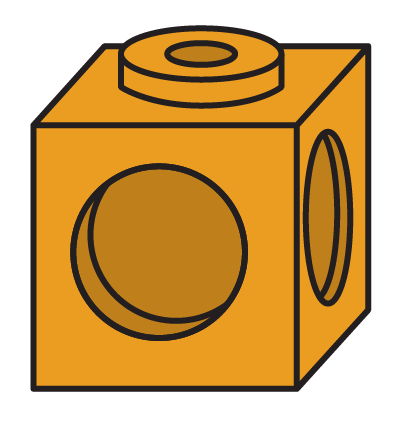 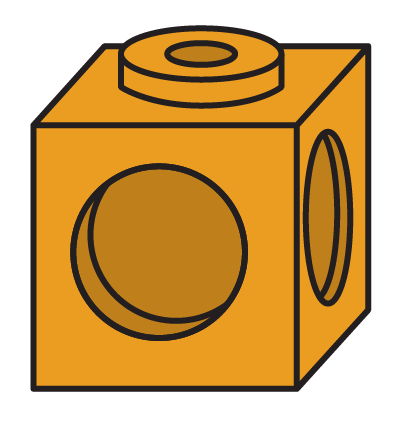 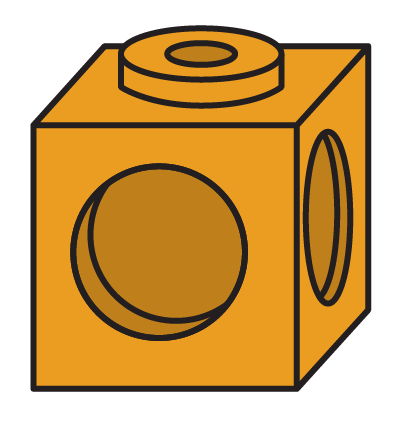 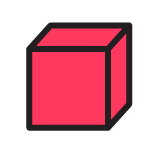 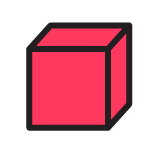 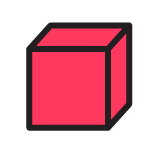 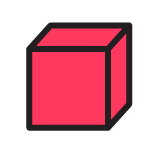 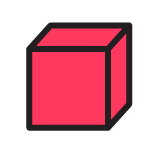 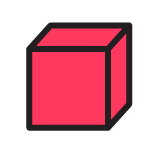 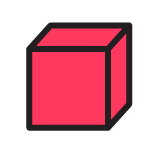 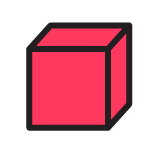 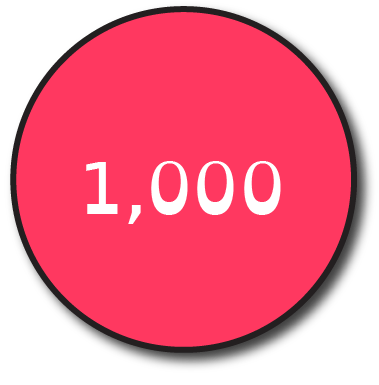 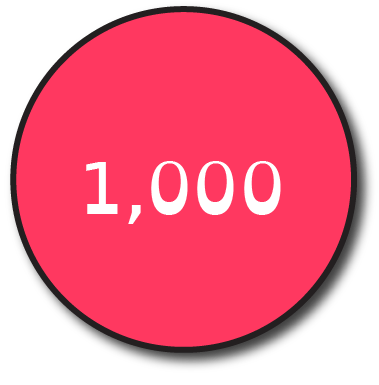 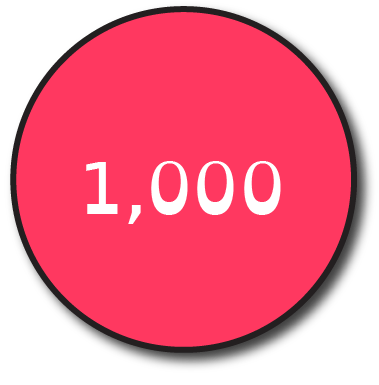 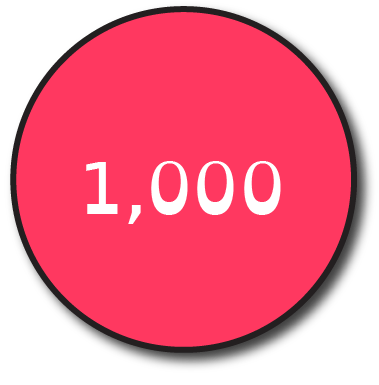 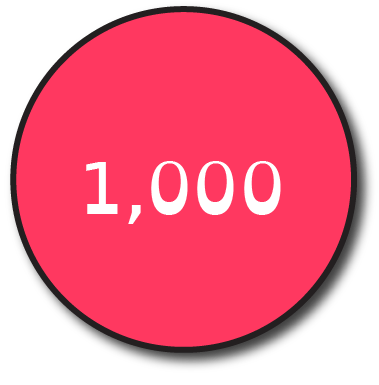 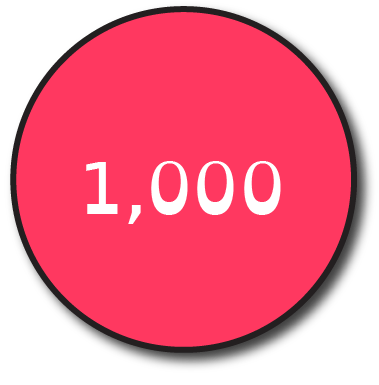 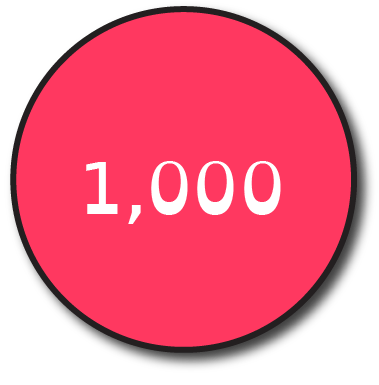 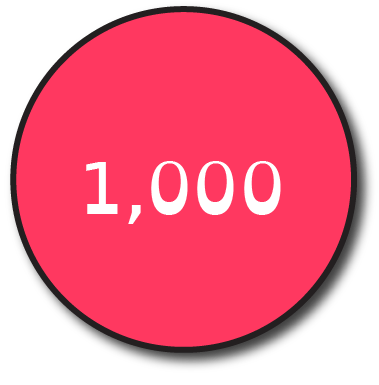 To be able to use mental strategies for addition and subtraction
Talking Time:
Complete the calculations:
8 - 3  = 
8 cubes – 3 cubes =
 
8 ones - 3 ones = 


8 thousands - 3 thousands =
5
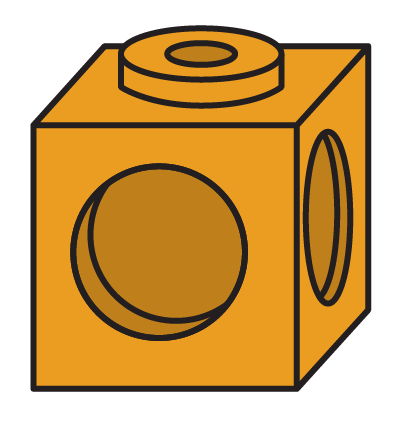 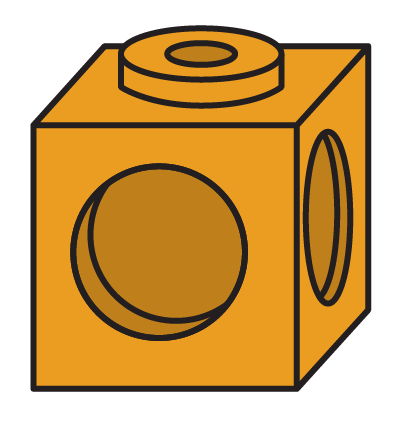 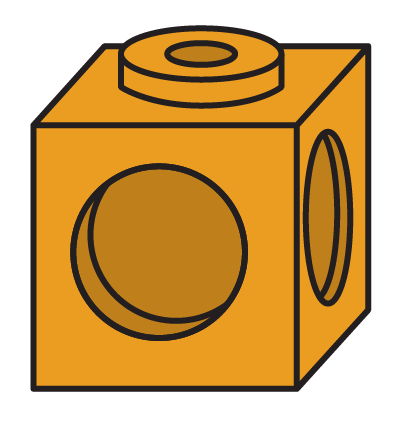 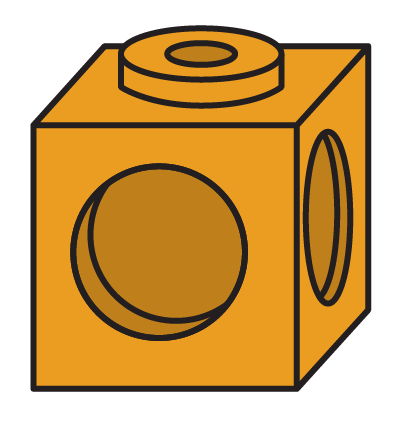 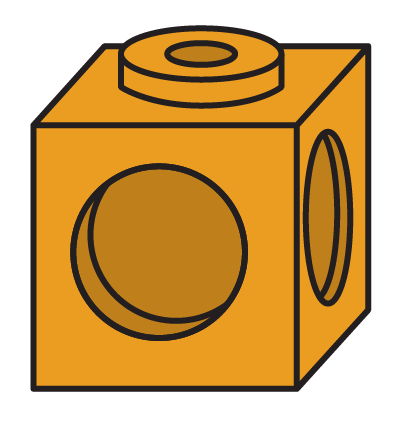 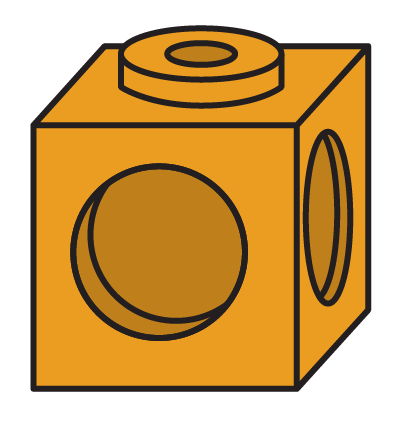 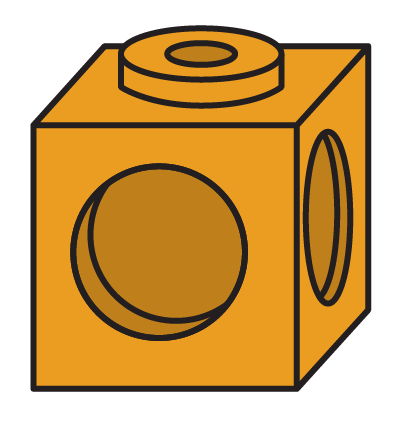 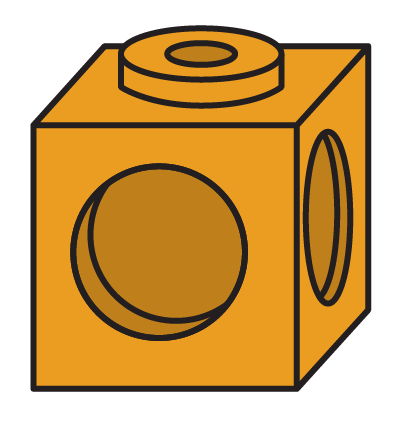 5 cubes
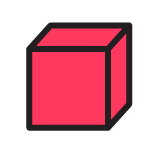 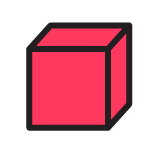 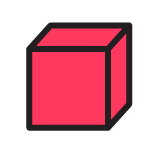 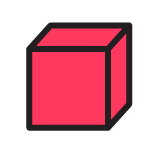 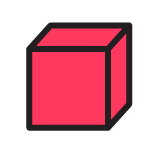 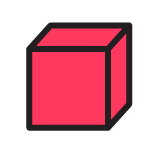 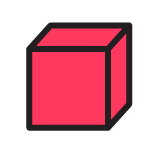 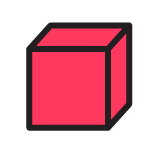 5 ones
5 thousands
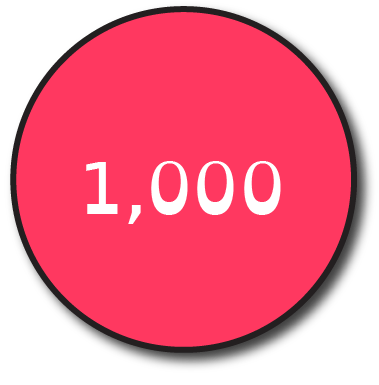 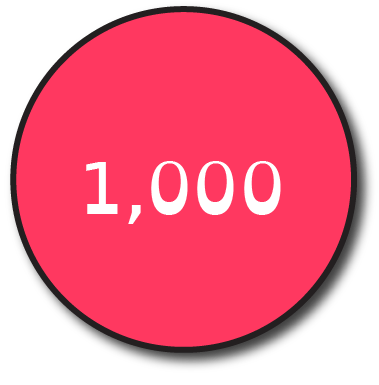 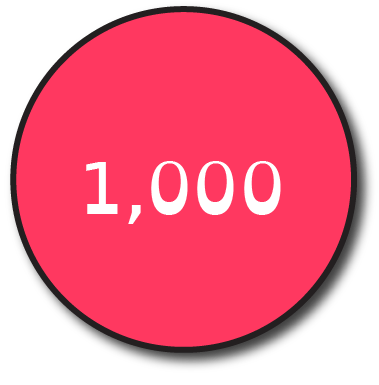 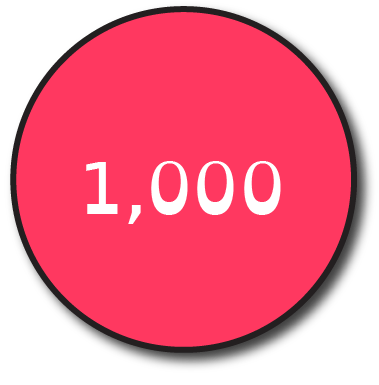 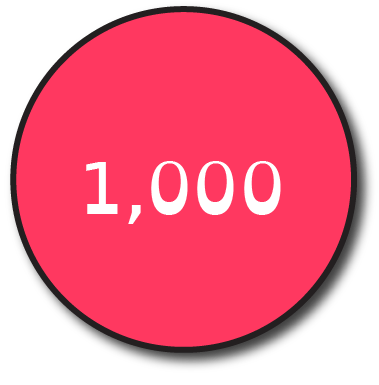 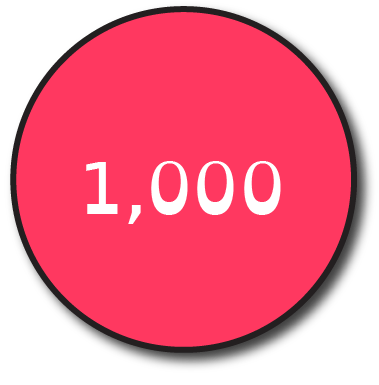 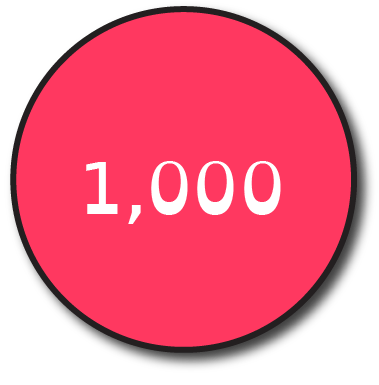 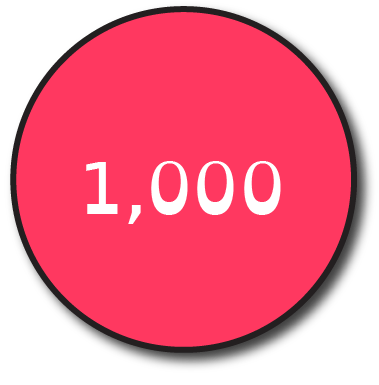 To be able to use mental strategies for addition and subtraction
Talking Time:
Complete the calculations:
9 + 4  =
 
9 ones + 4 ones = 

9 tens + 4 tens =

90 + 40 =
To be able to use mental strategies for addition and subtraction
Talking Time:
Complete the calculations:
9 + 4  =
 
9 ones + 4 ones = 

9 tens + 4 tens =

90 + 40 =
13
13 ones
13 tens
130
To be able to use mental strategies for addition and subtraction
Talking Time:
Complete the calculations:
7 - 5  =
 
7 pencils - 5 pencils =

7 hundreds - 5 hundreds = 

700 - 500 =
To be able to use mental strategies for addition and subtraction
Talking Time:
Complete the calculations:
7 - 5  =
 
7 pencils - 5 pencils =

7 hundreds - 5 hundreds = 

700 - 500 =
2
2 pencils
2 hundreds
200
To be able to use mental strategies for addition and subtraction
Activity 1:
Solve the calculations.
a) 5 thousands + 6 thousands
b) 6 hundreds – 3 hundreds
d) 9 tens + 5 tens
c) 4 ten thousands – 2 ten thousands
To be able to use mental strategies for addition and subtraction
Activity 1:
Solve the calculations.
a) 5 thousands + 6 thousands
b) 6 hundreds – 3 hundreds
11 thousands
3 hundreds
d) 9 tens + 5 tens
c) 4 ten thousands – 2 ten thousands
2 ten thousands
14 tens
To be able to use mental strategies for addition and subtraction
Talking Time:
Use the fact 7 + 4 = 11 to complete the calculations:
70 + 40 = 

110 – 70 = 

11,000 – 7,000 = 

400 + 700 =
To be able to use mental strategies for addition and subtraction
Talking Time:
Use the fact 7 + 4 = 11 to complete the calculations:
70 + 40 = 

110 – 70 = 

11,000 – 7,000 = 

400 + 700 =
110
40
4,000
1,100
To be able to use mental strategies for addition and subtraction
Talking Time:
Use the fact 12 - 5 = 7 to complete the calculations:
1,200 - 500 = 

7,000 + 5,000 = 

50 + 70 = 

120 - 70 =
To be able to use mental strategies for addition and subtraction
Talking Time:
Use the fact 12 - 5 = 7 to complete the calculations:
1,200 - 500 = 

7,000 + 5,000 = 

50 + 70 = 

120 - 70 =
700
12,000
120
50
To be able to use mental strategies for addition and subtraction
Talking Time:
Use the fact 9 + 8 = 17 to complete the calculations:
80 + 90 = 

1,700 - 800 = 

9,000 + 8,000 = 

170 - 90 =
To be able to use mental strategies for addition and subtraction
Talking Time:
Use the fact 9 + 8 = 17 to complete the calculations:
80 + 90 = 

1,700 - 800 = 

9,000 + 8,000 = 

170 - 90 =
170
900
17,000
80
To be able to use mental strategies for addition and subtraction
Activity 2:
Use the given facts to solve the calculations.

If 12 + 7 = 19, what is the answer to 190 – 120?				             



 If 18 – 11 = 7, what is the answer 110 + 70?
To be able to use mental strategies for addition and subtraction
Activity 2:
Use the given facts to solve the calculations.

If 12 + 7 = 19, what is the answer to 190 – 120?				             



 If 18 – 11 = 7, what is the answer 110 + 70?
70
180
To be able to use mental strategies for addition and subtraction
Talking Time:
Use the number line to help you solve 
the calculations. Remember topartition the number.

8,225 – 100 = 
8,225 + 300 = 
8,225 + 100 = 
8,225 – 300 =
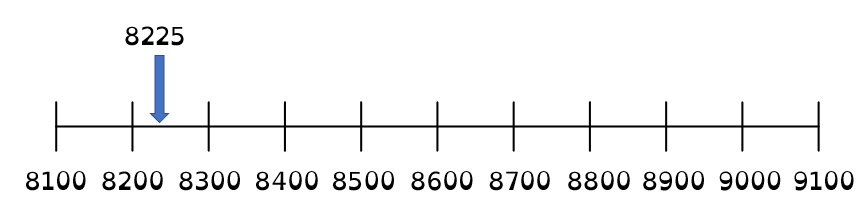 To be able to use mental strategies for addition and subtraction
Talking Time:
Use the number line to help you solve 
the calculations. Remember topartition the number.

8,225 – 100 = 
8,225 + 300 = 
8,225 + 100 = 
8,225 – 300 =
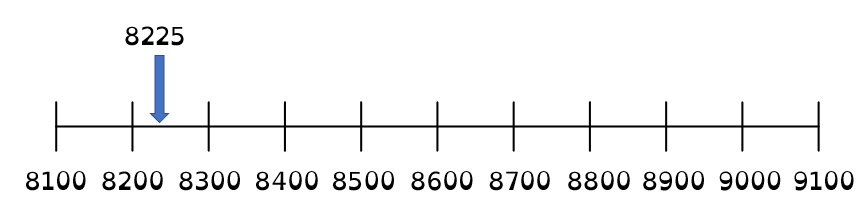 8,125
8,525
8,325
7,925
To be able to use mental strategies for addition and subtraction
Talking Time:
Use the place value chart to help you solve 
the calculations.
24,531 – 1,000 = 
24,531 + 4,300 = 
24,531 + 10,200 = 
24,531 – 400 = 
24,531 – 120 = 
24,531 + 1,000 = 
How did the place value chart help?
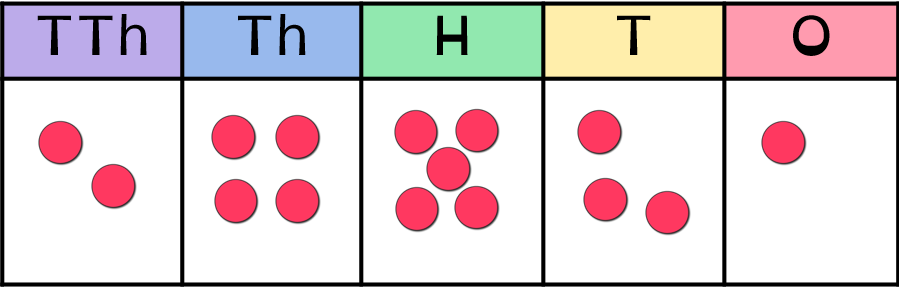 To be able to use mental strategies for addition and subtraction
Talking Time:
Use the place value chart to help you solve 
the calculations.
24,531 – 1,000 = 
24,531 + 4,300 = 
24,531 + 10,200 = 
24,531 – 400 = 
24,531 – 120 = 
24,531 + 1,000 = 
How did the place value chart help?
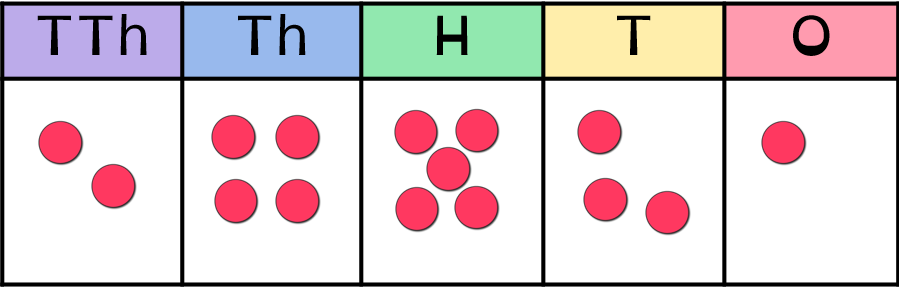 23,531
28,831
34,731
24,131
24,411
25,531
To be able to use mental strategies for addition and subtraction
Talking Time:
Use the place value chart to help you solve 
the calculations.
24,531 – 1,000 = 
24,531 + 4,300 = 
24,531 + 10,200 = 
24,531 – 400 = 
24,531 – 120 = 
24,531 + 1,000 = 
How did the place value chart help? It allows you to partition the number and look at only the columns that need to be increased or decreased E.g. 24,531 – 1,000 requires you to look at the thousands column 24,531. 4,000 – 1,000 = 3,000 therefore the answer is 23,531.
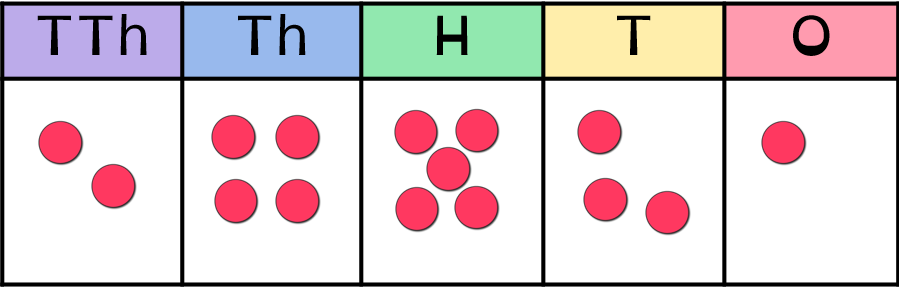 23,531
28,831
34,731
24,131
24,411
25,531
To be able to use mental strategies for addition and subtraction
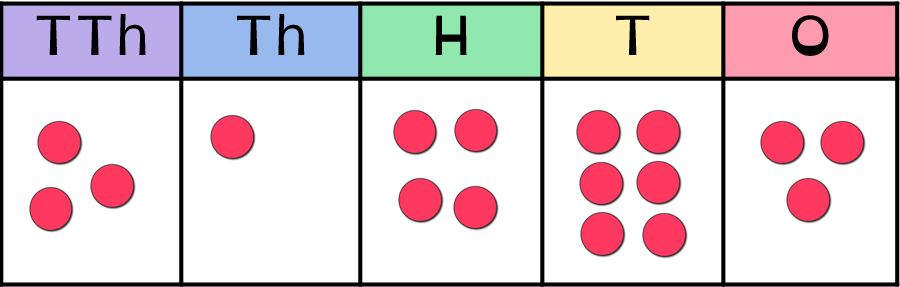 Talking Time:
Use the place value chart to help you solve 
the calculations.
31,463 + 10,000 = 
31,463 – 1,000 = 
31,463 + 600 = 
31,463 – 400 = 
31,463 + 40 = 
31,463 – 2,000 = 
How did the place value chart help?
To be able to use mental strategies for addition and subtraction
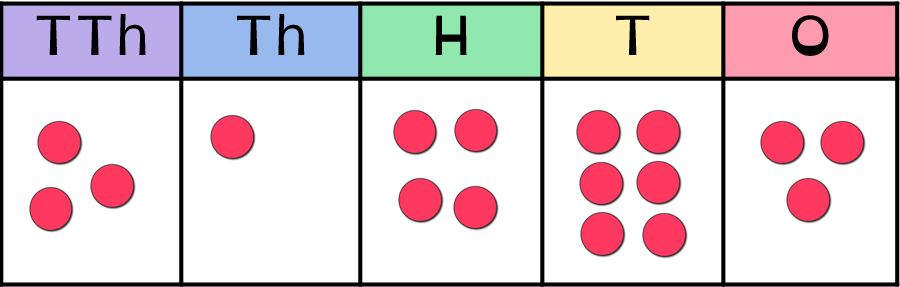 Talking Time:
Use the place value chart to help you solve 
the calculations.
31,463 + 10,000 = 
31,463 – 1,000 = 
31,463 + 600 = 
31,463 – 400 = 
31,463 + 40 = 
31,463 – 2,000 = 
How did the place value chart help?
41,463
30,463
32,063
31,063
31,503
29,463
To be able to use mental strategies for addition and subtraction
Activity 3:
Sketch your own place value chart or number line to 
help you solve the calculations:

12,659 + 300 =
12,659 – 2,200 = 
12,659 + 10,000 = 
12,659 – 3,000 = 
12,659 + 50 =
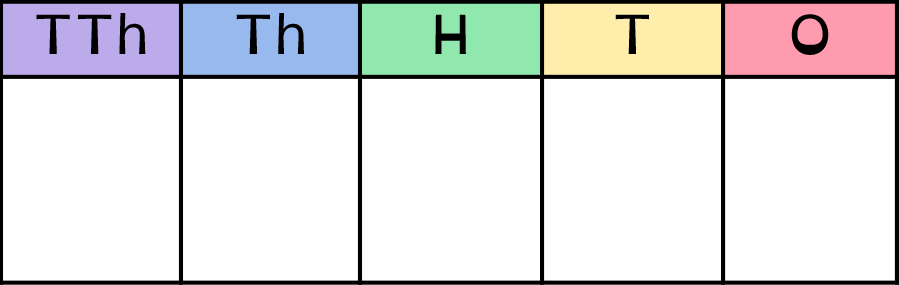 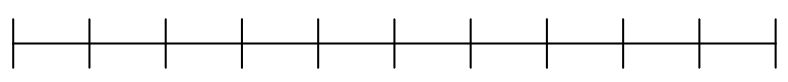 To be able to use mental strategies for addition and subtraction
Activity 3:
Sketch your own place value chart or number line to 
help you solve the calculations:

12,659 + 300 =
12,659 – 2,200 = 
12,659 + 10,000 = 
12,659 – 3,000 = 
12,659 + 50 =
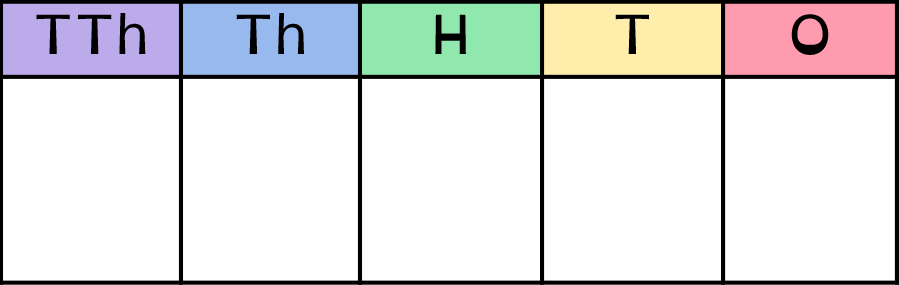 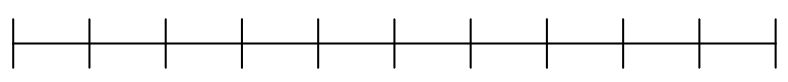 12,959
10,459
22,659
9,659
12,709
To be able to use mental strategies for addition and subtraction
Talking Time:
Can you use partitioning as a mental strategy to solve these calculations without needing any jottings?
40,000 – 15,000 = 
3,420 + 1,400 = 
16,500 + 2,340 = 
9,028 – 1,020 = 
25,900 – 13,700 = 
54,300 + 12,700 =
To be able to use mental strategies for addition and subtraction
Talking Time:
Can you use partitioning as a mental strategy to solve these calculations without needing any jottings?
25,000
40,000 – 15,000 = 
3,420 + 1,400 = 
16,500 + 2,340 = 
9,028 – 1,020 = 
25,900 – 13,700 = 
54,300 + 12,700 =
4,820
18,840
8,008
12,200
67,000
To be able to use mental strategies for addition and subtraction
Activity 4:
Match the calculation with the correct answer. Remember to use partitioning to help solve these using a mental strategy.
23,540 – 1,200
23,240
21,306 + 1,040
22,340
22,346
25,350 – 2,110
23,420
20,200 + 3,220
To be able to use mental strategies for addition and subtraction
Activity 4:
Match the calculation with the correct answer. Remember to use partitioning to help solve these using a mental strategy.
23,540 – 1,200
23,240
21,306 + 1,040
22,340
22,346
25,350 – 2,110
23,420
20,200 + 3,220
To be able to use mental strategies for addition and subtraction
Talking Time:


What is the most efficient method when adding 99?

	Column method?		Partitioning?		Using a number line?			
		Using a place value chart?
The most efficient method to add 99 to any number is to perform the calculation using a mental strategy.
3,295 + 99 = ?
To be able to use mental strategies for addition and subtraction
3,295 + 99 = ?
Talking Time:
+ 100
- 1
3,295
3,395
3,394
How could you use this method to add 990 successfully?
To be able to use mental strategies for addition and subtraction
3,295 + 99 = ?
Talking Time:
+ 100
- 1
How could you use this method to add 990 successfully?
Add 1,000 then subtract 10 (this is the difference between 990 and 1,000)
E.g. 3,564 + 990 = ?
3,564 + 1,000 = 4,564 
then 4,564 – 10 = 4,554.
3,295
3,395
3,394
To be able to use mental strategies for addition and subtraction
3,295 - 99 = ?
Talking Time:

What do you think is the most efficient way of subtracting 99?
- 100
+ 1
3,295
3,196
3,195
To be able to use mental strategies for addition and subtraction
Activity 5:
Which of these calculations have correct answers?
2,580 – 99 = 2,479
16,831 + 99 = 16,930
123,570 – 99 = 123,471
185,582 + 99 = 185,600
56,826 – 99 = 56,726
176,395 – 99 = 176,296
To be able to use mental strategies for addition and subtraction
Activity 5:
Which of these calculations have correct answers?
2,580 – 99 = 2,479
16,831 + 99 = 16,930
123,570 – 99 = 123,471
185,582 + 99 = 185,600
56,826 – 99 = 56,726
176,395 – 99 = 176,296
Explain what mistakes have been made in a, d and e.
To be able to use mental strategies for addition and subtraction
Activity 5:
Which of these calculations have correct answers?
2,580 – 99 = 2,479
16,831 + 99 = 16,930
123,570 – 99 = 123,471
185,582 + 99 = 185,600
56,826 – 99 = 56,726
176,395 – 99 = 176,296
Explain what mistakes have been made in a, d and e.
a = subtracted 101 rather than 100 and adding 1 back on
d = added 1 to the hundreds column but forgotten about the tens and ones columns
e = taken away 100 with no adjustments made
To be able to use mental strategies for addition and subtraction
Activity 6:
306 + 99 = 					30,600 + 9,900 = 
What do you notice about the calculations and the answers?
To be able to use mental strategies for addition and subtraction
Activity 6:
306 + 99 = 					30,600 + 9,900 = 
What do you notice about the calculations and the answers?
306 + 99 = 405				30,600 + 9,900 = 40,500

Both calculations have similar digits as do the answers. In the second calculation, the numbers are 100 times larger than those in the first calculation therefore the answer will also be 100 time greater (405 x 100 = 40,500).
To be able to use mental strategies for addition and subtraction
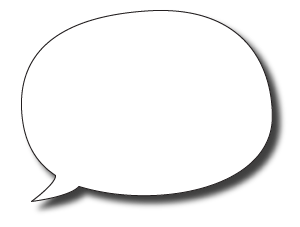 Evaluation: 






Is Astrobee’s statement sometimes, always or never true?
Explain your answer.
When adding thousands to any number, the only digit that will change will be the one in the thousands column.
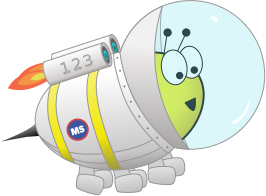 To be able to use mental strategies for addition and subtraction
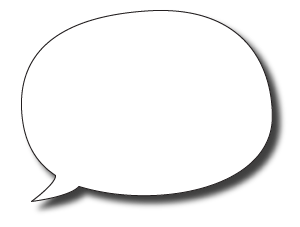 Evaluation: 






Astrobee’s statement is only sometimes true. For example, 12,362 + 1,000 = 13,362. The only digit that changed was the 2 so agrees with Astrobee. However, 19,362 + 1,000 = 20,362. Here the ten thousands digit also changed so proves Astrobee incorrect.
When adding thousands to any number, the only digit that will change will be the one in the thousands column.
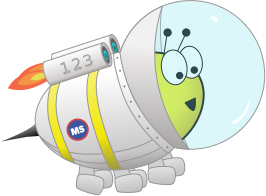 To be able to use mental strategies for addition and subtraction
Success criteria:
I can partition numbers to add and subtract mentally
I can use knowledge of number bonds and place value to add and subtract multiples of powers of 10
I can use compensation and adjustment to mentally calculate